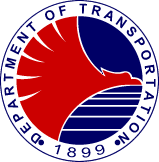 PUV MODERNIZATION
30 JUNE 2023
BASIS AND PRINCIPLES
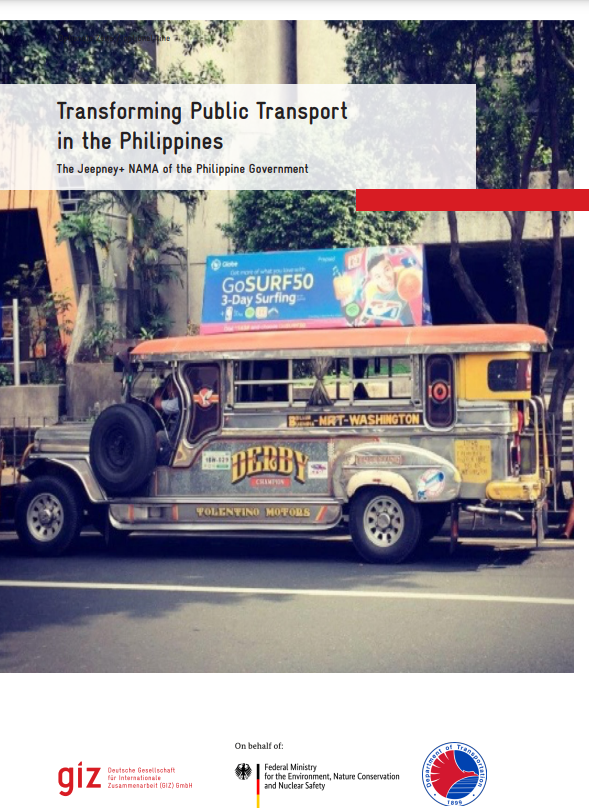 C
A
R
E
S
Comfort
Accessibility
Reliability
Environmental Soundness
Safety
“Public transport must be available in every community, with accessibility for all segments of society, including senior citizens and persons with disabilities."
“All vehicles and services shall comply with national standards and international vehicle safety conventions.”
“The vehicle is fitted with comfortable seats where passengers are able to relax, rest, and productive during the journey.”
“Public transport must be predictable in terms of travel time, waiting, and schedule.”
“Public transport vehicles with combustion engines must have low emissions…
Other preferred public transport vehicles are those using electric drivers and/or running on alternative fuels…”
COMPONENTS
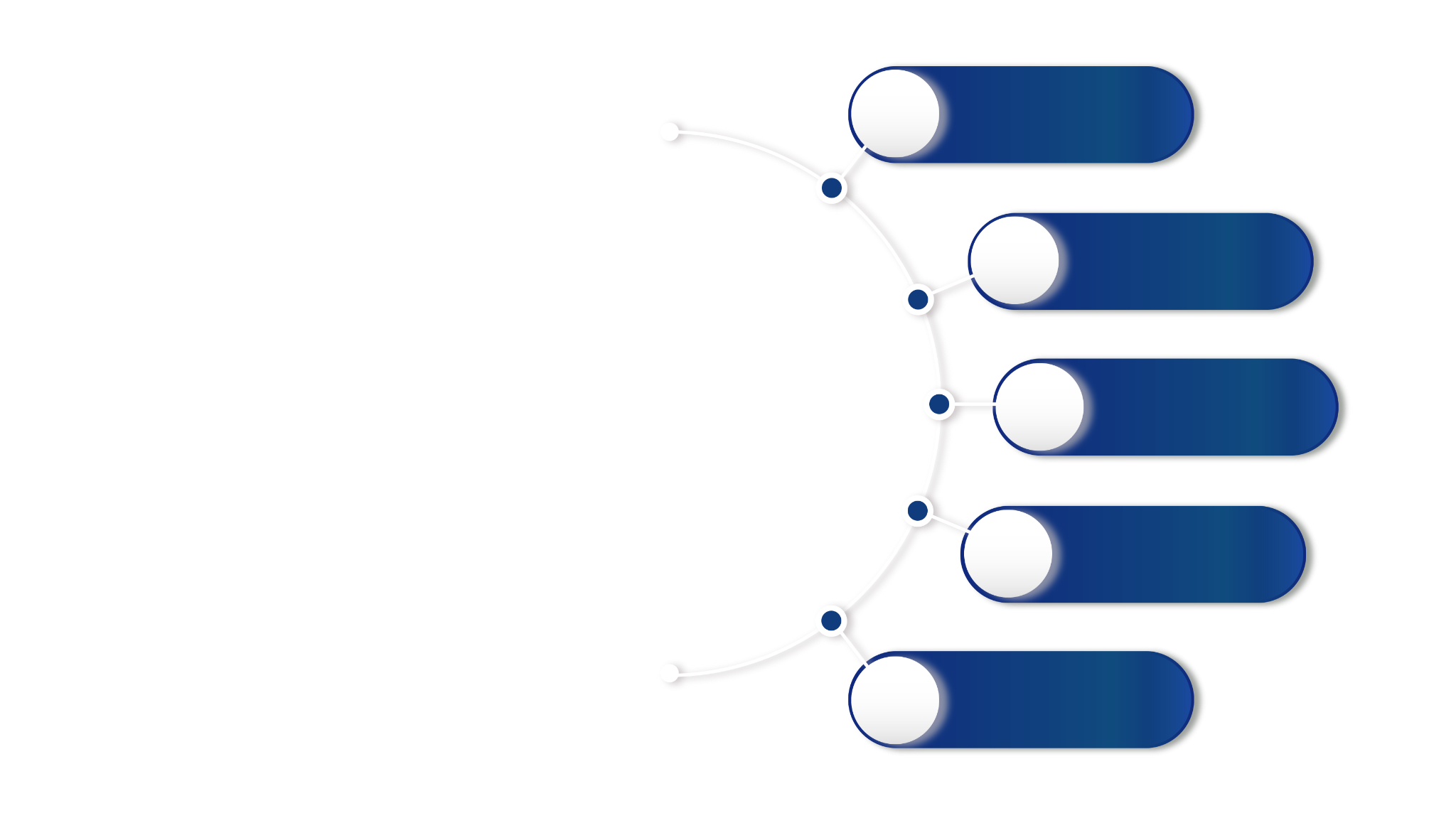 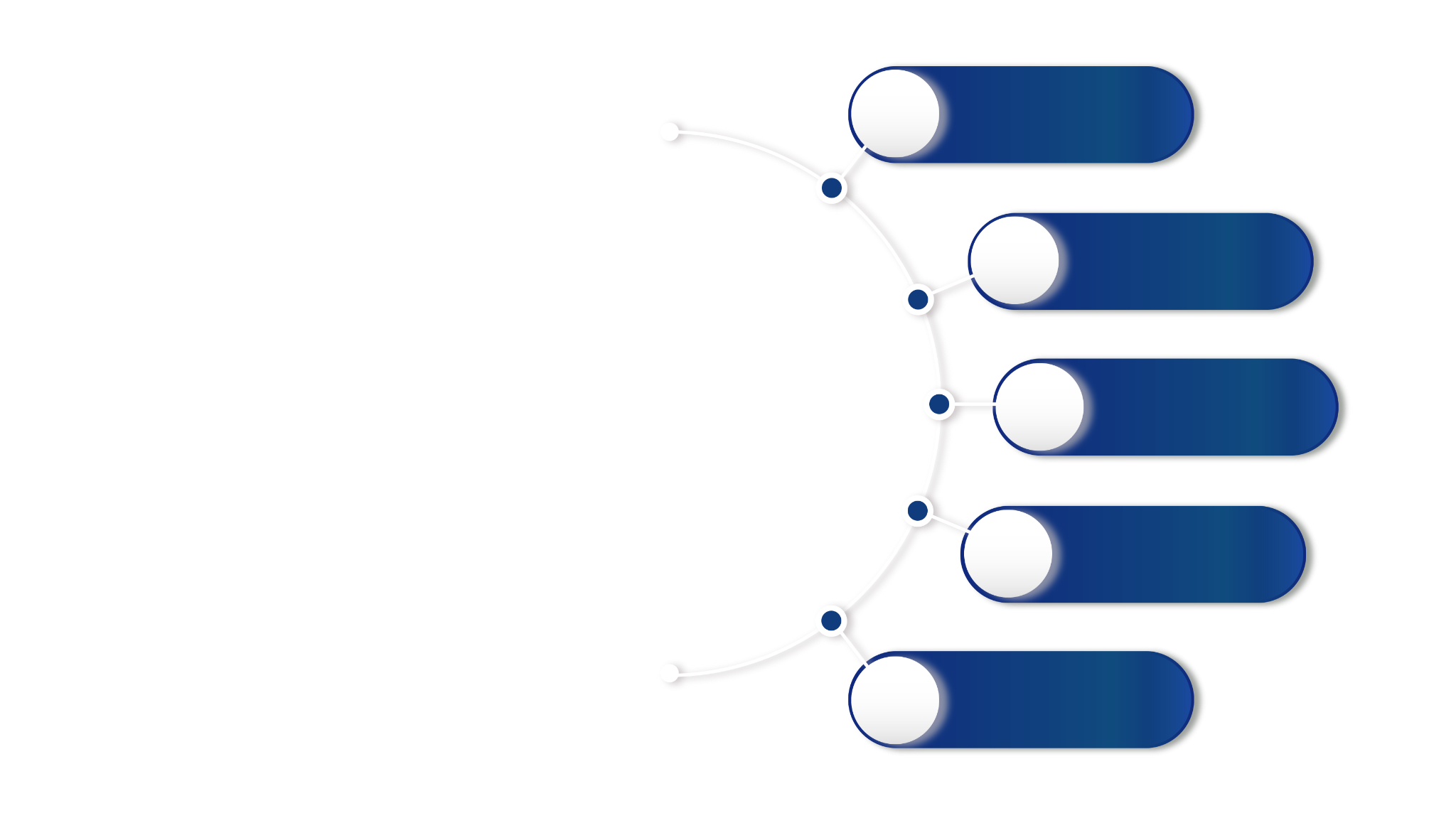 REGULATORY 
REFORM
FINANCING
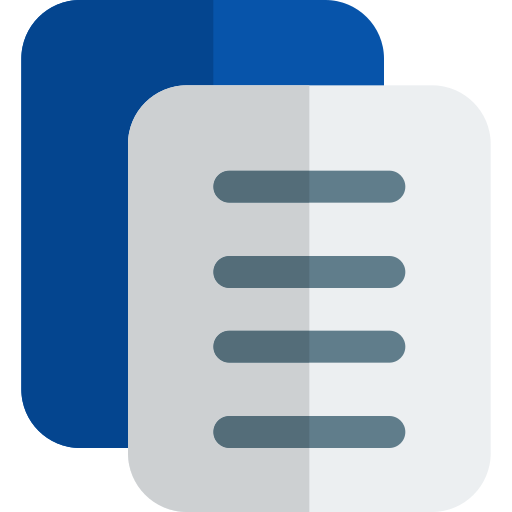 LOCAL PUBLIC 
TRANSPORT ROUTE PLAN
VEHICLE 
USEFUL LIFE
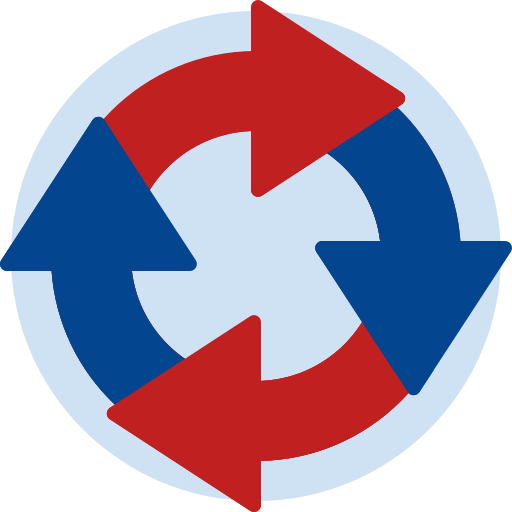 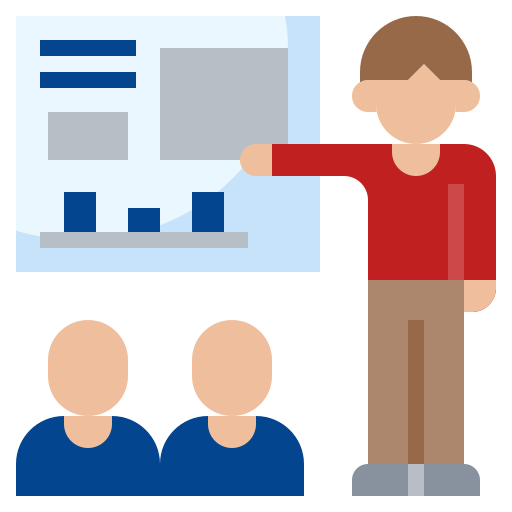 PUVMP
INITIAL 
IMPLEMENTATION
ROUTE
RATIONALIZATION
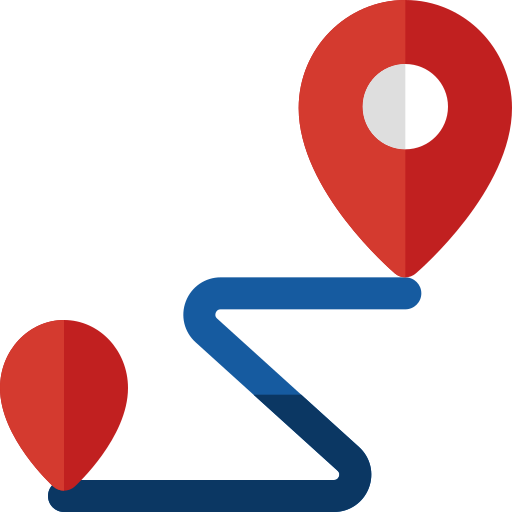 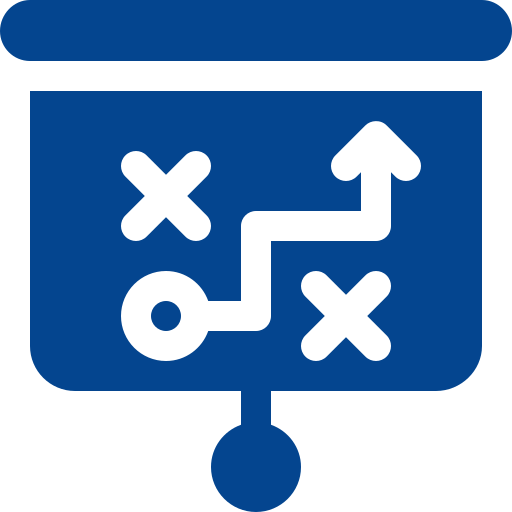 COMPONENTS
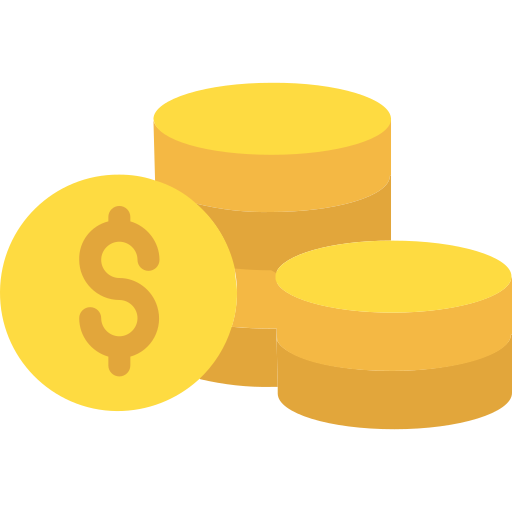 FLEET 
MODERNIZATION
STAKEHOLDER 
SUPPORT
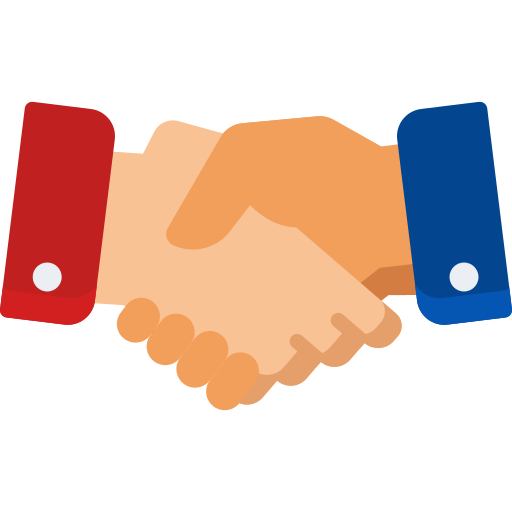 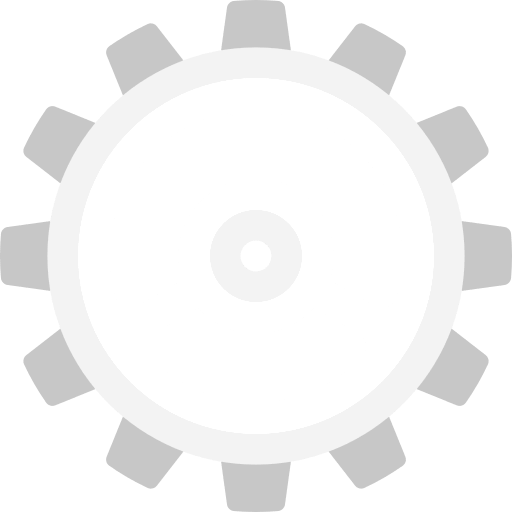 INDUSTRY CONSOLIDATION
COMMUNICATION
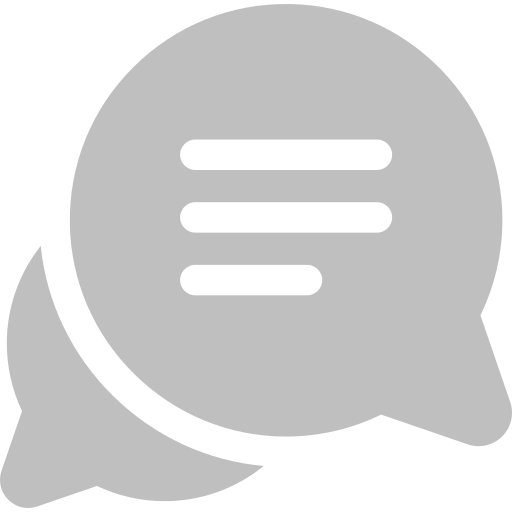 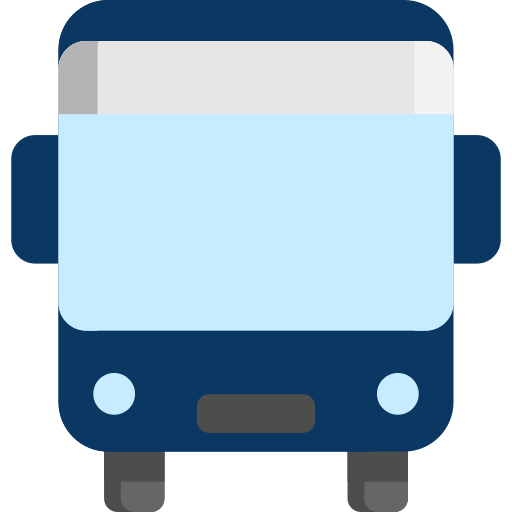 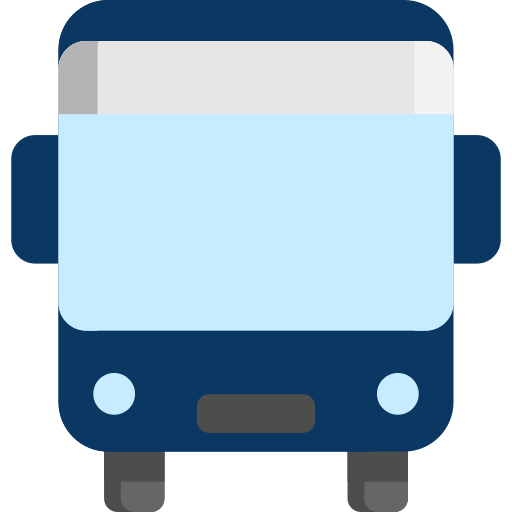 Organizational Linkages
Civil society organizations
Private stakeholders
DILG
DENR
DOST
CDA
LTO
DOTr Planning
DOTr Road
OTC
LTFRB
DTI
TESDA
DOLE
SEC
Legislators
Academe
Financing Institutions
REGULATORY REFORM
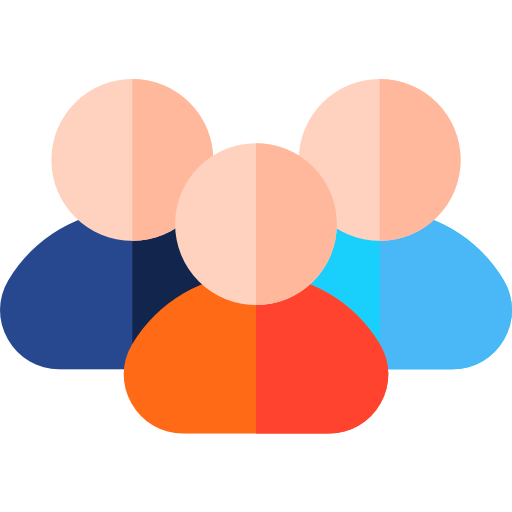 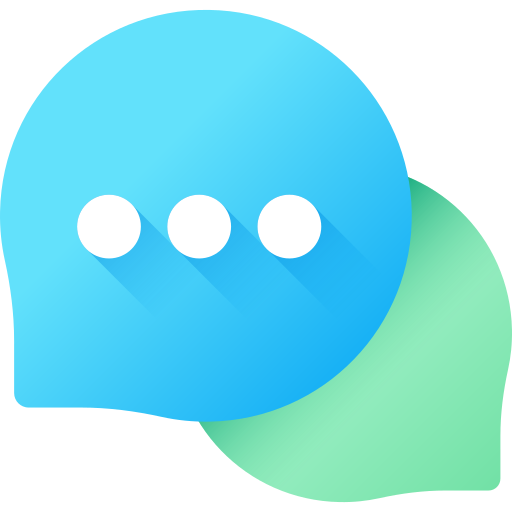 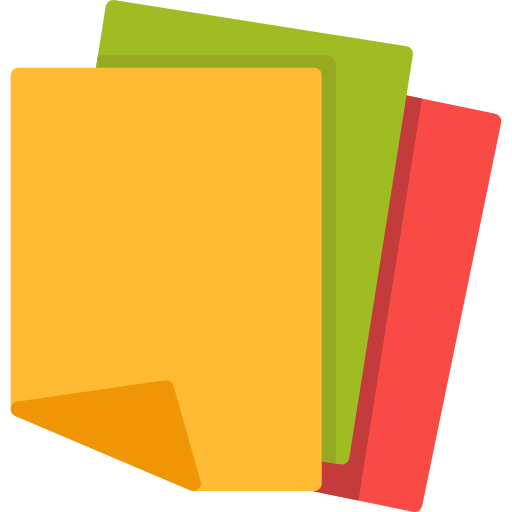 Call for Position Papers from various stakeholders on the comments and suggestions for PUVMP Implementation
Conduct of and attendance to stakeholder consultations, meetings
Constitution of an Interim Program Steering Committee (PSC) and Technical Working Group (TWG)
Abandoned CPC
LTFRB MC 2018-11
Garage
LTFRB MC 2017-29
Safety Officer
LTFRB MC 2017-28
Drop. and Sub.
LTFRB MC 2018-12
LTFRB MC 2021-21, LTO-LTFRB JMC No. 1, S. 2021,
LTFRB MC 2022-33
LTFRB MC 2019-66
IRIP
LTFRB MC 2017-29
DOTr DO 2022-5, LTFRB MC No. 2022-63, 2022-76, 2022-81
Equity Subsidy
DOTr DO 2018-16
LTFRB MC 2023-18
DOTr DO 2020-6, LTFRB MC 2020-85
Terminals
LTFRB MC 2017-30
RAA 11311 and IRR
LTFRB MC 2020-21
LTFRB MC 2022-51, 
LTFRB MC 2022-54
Max. Distance
LTFRB MC 2017-31
CPC Validity
LTFRB MC 2020-44
Fare
LTFRB MC 2019-035, 2019-061
LPTRP
DILG-DOTr JMC 1, S. 2017
DILG MC 2021-139
DILG MC 2018-60
Initial Imp.
LTFRB MC 2018-006, 2018-013, 2018-14
Various MCs opening routes under Initial Implementation
CPC Conso.
LTFRB MC 2018-8, 2018-10
LTFRB MC 2022-33, 2022-59, 2022-71
LTFRB MC 2021-021, 2021-77,  LTFRB BR 35, S. 2021
LTFRB MC  2020-27, 2020-84
LTFRB MC 2023-13, 2023-17
LTFRB MC 2019-13, 2019-66
Operator Selection
LTFRB MC 2018-9
LTFRB MC 2022-33
LTFRB MC 2019-13
LTFRB MC 2021-21
Scrappage
DOTr DO 2020-021
LTO-LTFRB JMC No. 1, S. 2021, 
LTFRB MC 2021-62
PUV Specs
LTFRB MC 2021-2, 2021-15, LTFRB BR 68, S. 2021
LTFRB MC 2022-27, 2022-47, DOTr DO 2022-19
2017
2018
2019
2020
2021
2022
2023
LOCAL PUBLIC TRANSPORT ROUTE PLANNING
1,035 LGUs
PROVINCE
PROVINCE
60.53%
85.53%
65 out of 76 submitted (12 are with NOC)
With submitted Local Public Transport Route Plan (some of which are already approved)
HUC and  ICC
90.91%
HUC and  ICC
77.27%
20 out of 22 submitted (7 are with NOC)
147 LGUs
CITY
CITY
65.71%
81.90%
With approved Local Public Transport Route Plan (issued with Notice of Compliance or Special Notice of Compliance)
86 out of 105 submitted (20 are with NOC)
MUNICIPALITY
37.54%
MUNICIPALITY
62.97%
864 out of 1,372 submitted (108 are with NOC)
*As of 30 June 2023
LOCAL PUBLIC TRANSPORT ROUTE PLANNING
LPTRP Workshop with North Luzon LGUs in partnership with  LLPDCPI
(21-23 March 2023)
LPTRP Workshop with Biliran LGUs in partnership with Province of Biliran (06-10 June 2023)
LPTRP Simulation Exercise of Bacolod City LPTRP routes in partnership with SafeTravel PH
(24-28 June 2023)
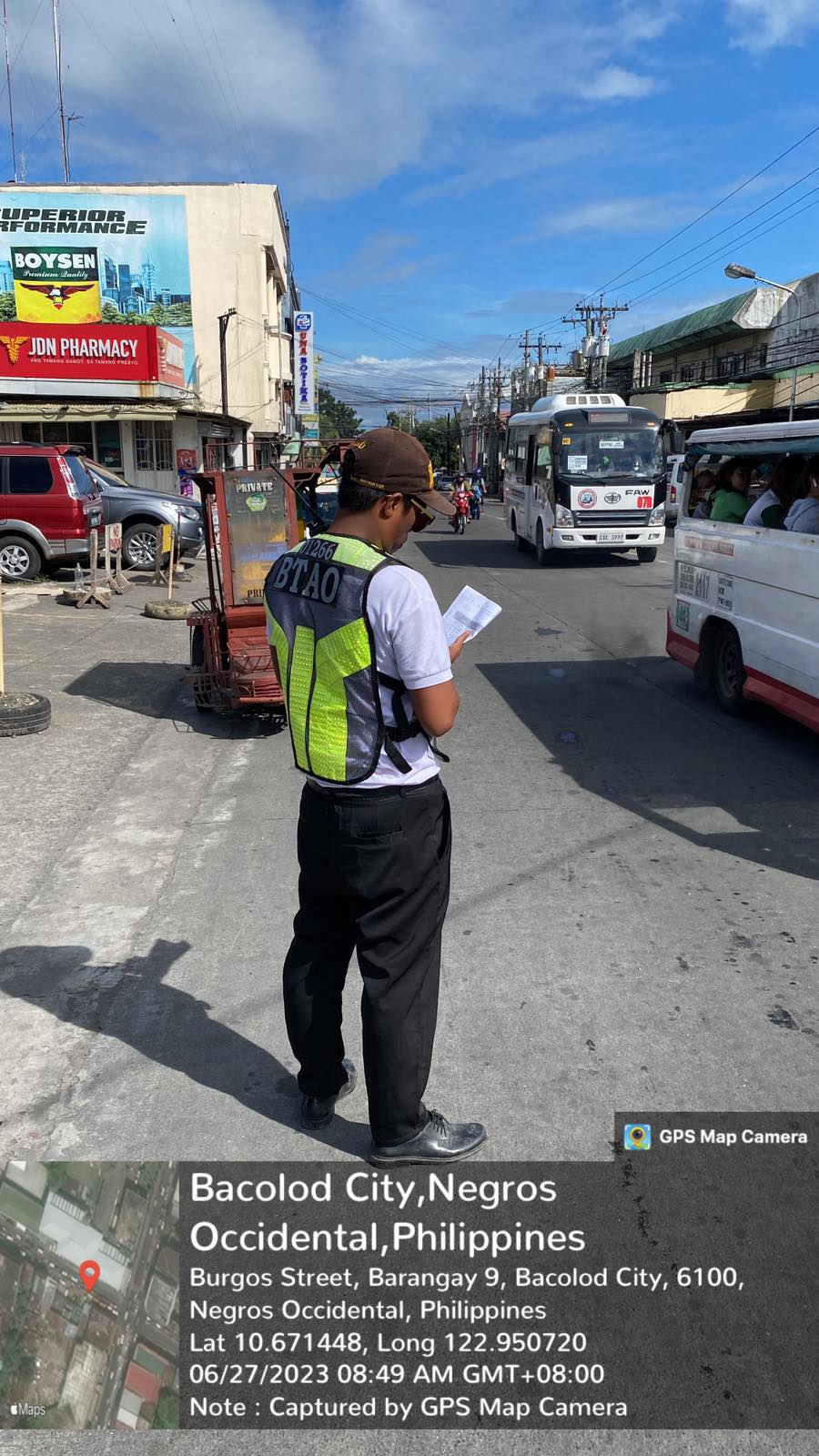 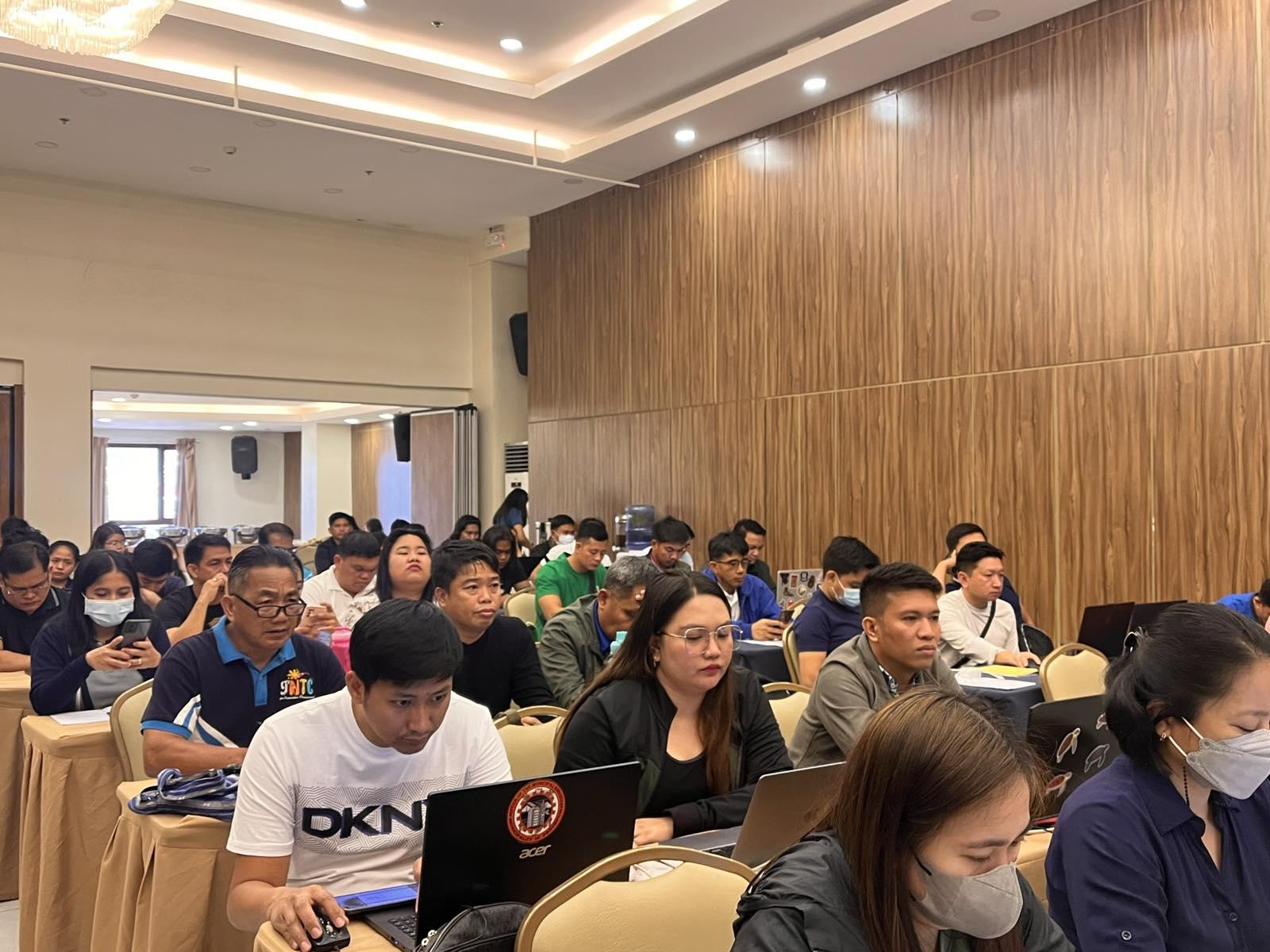 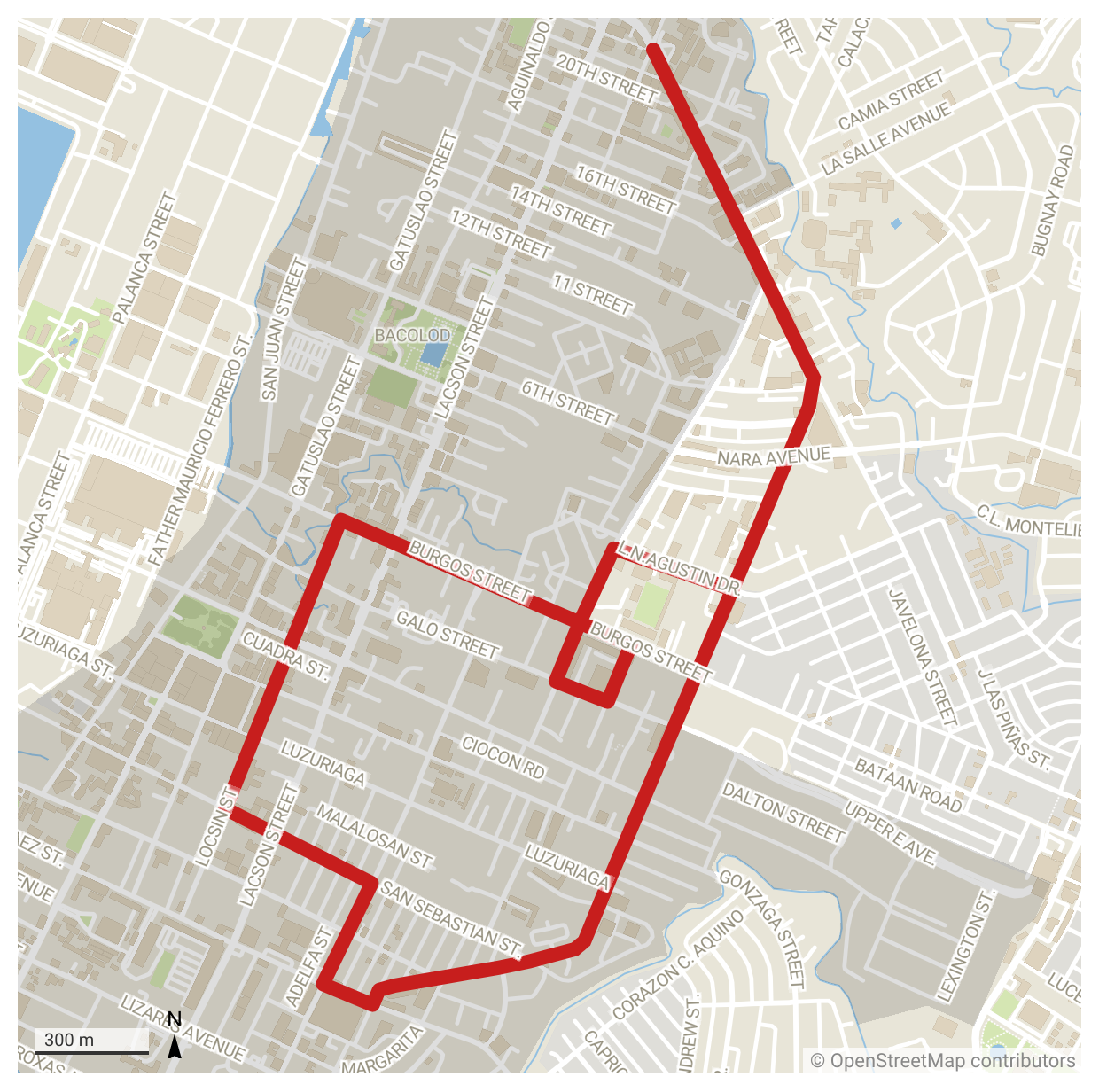 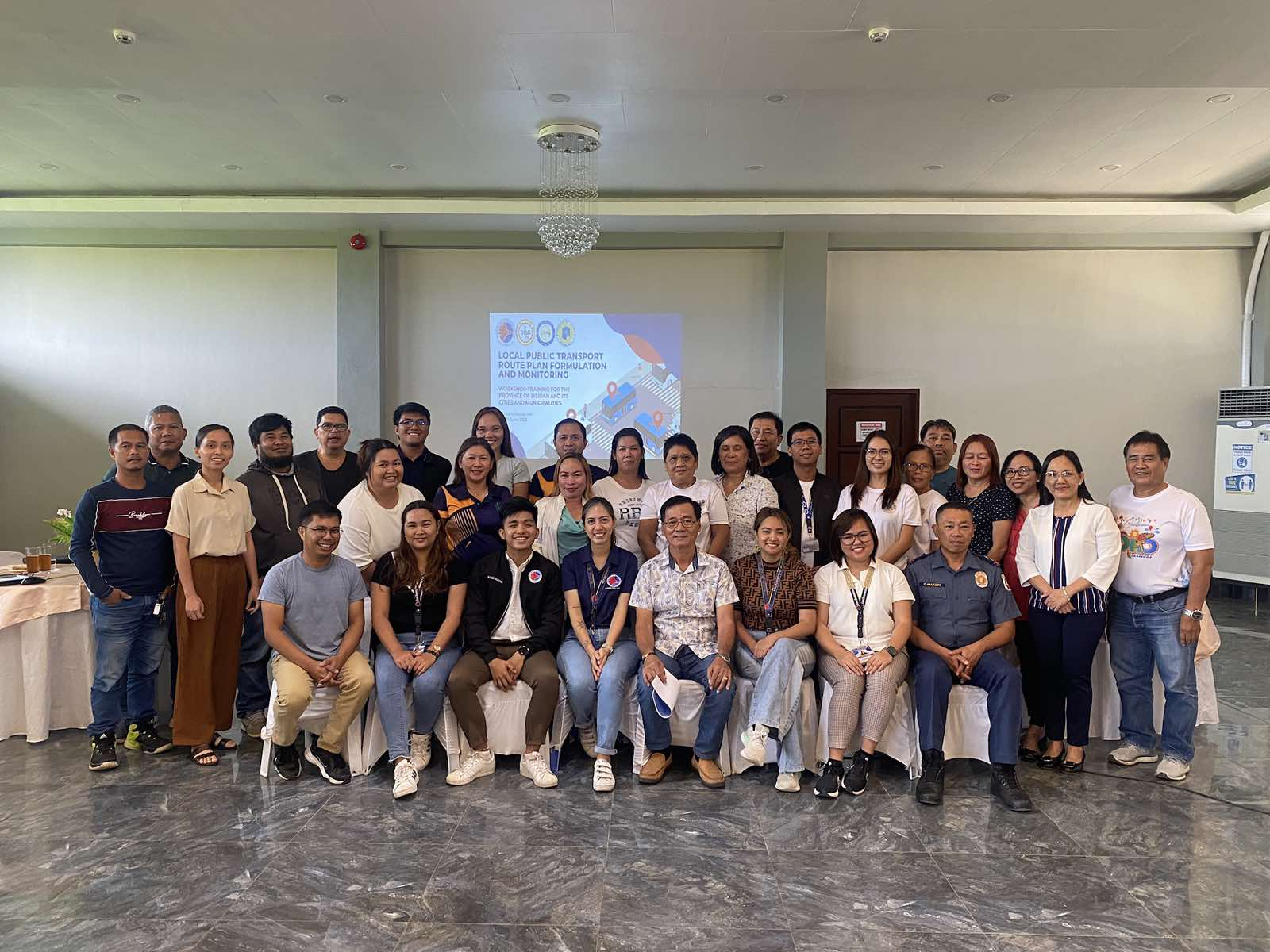 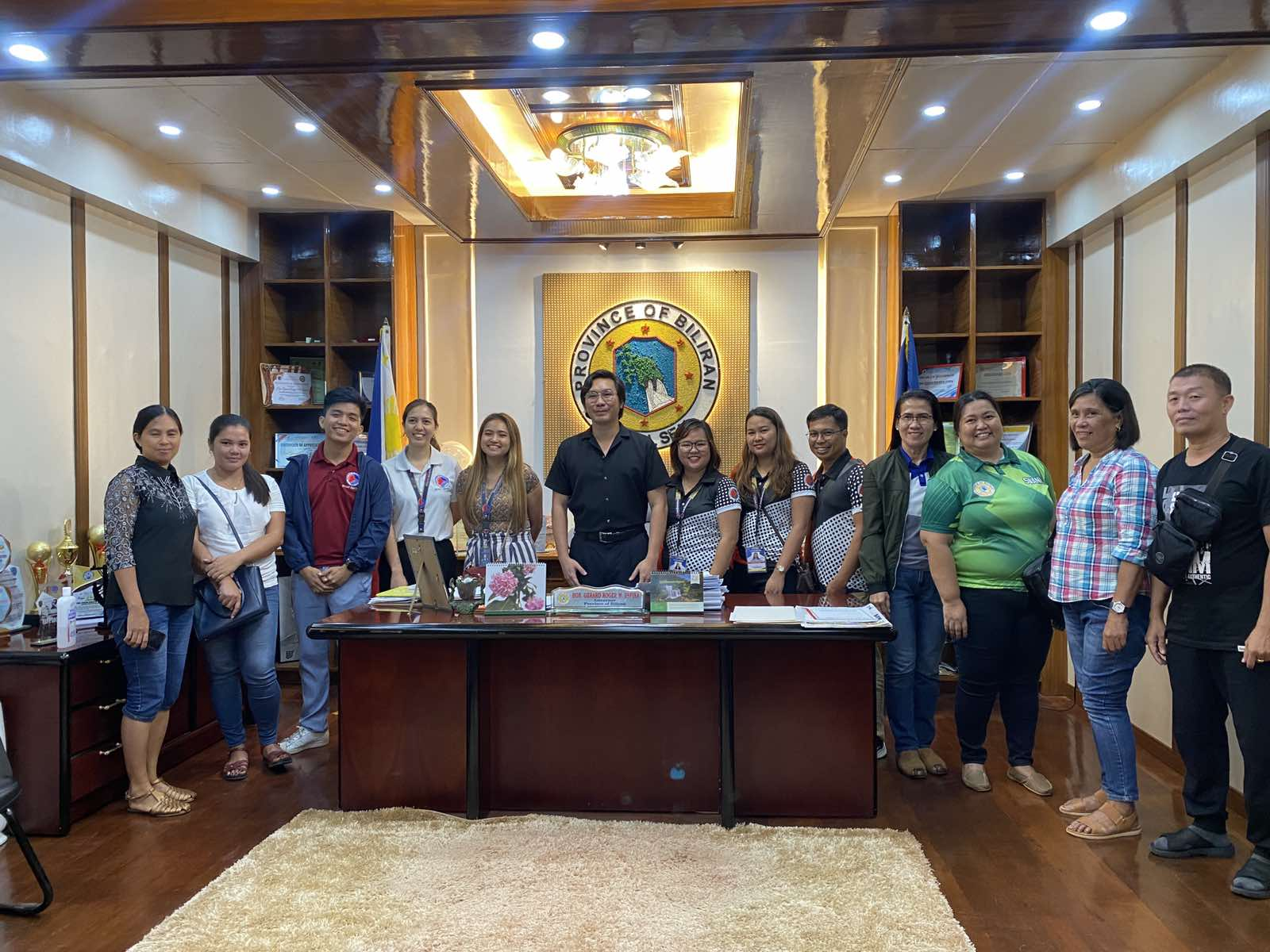 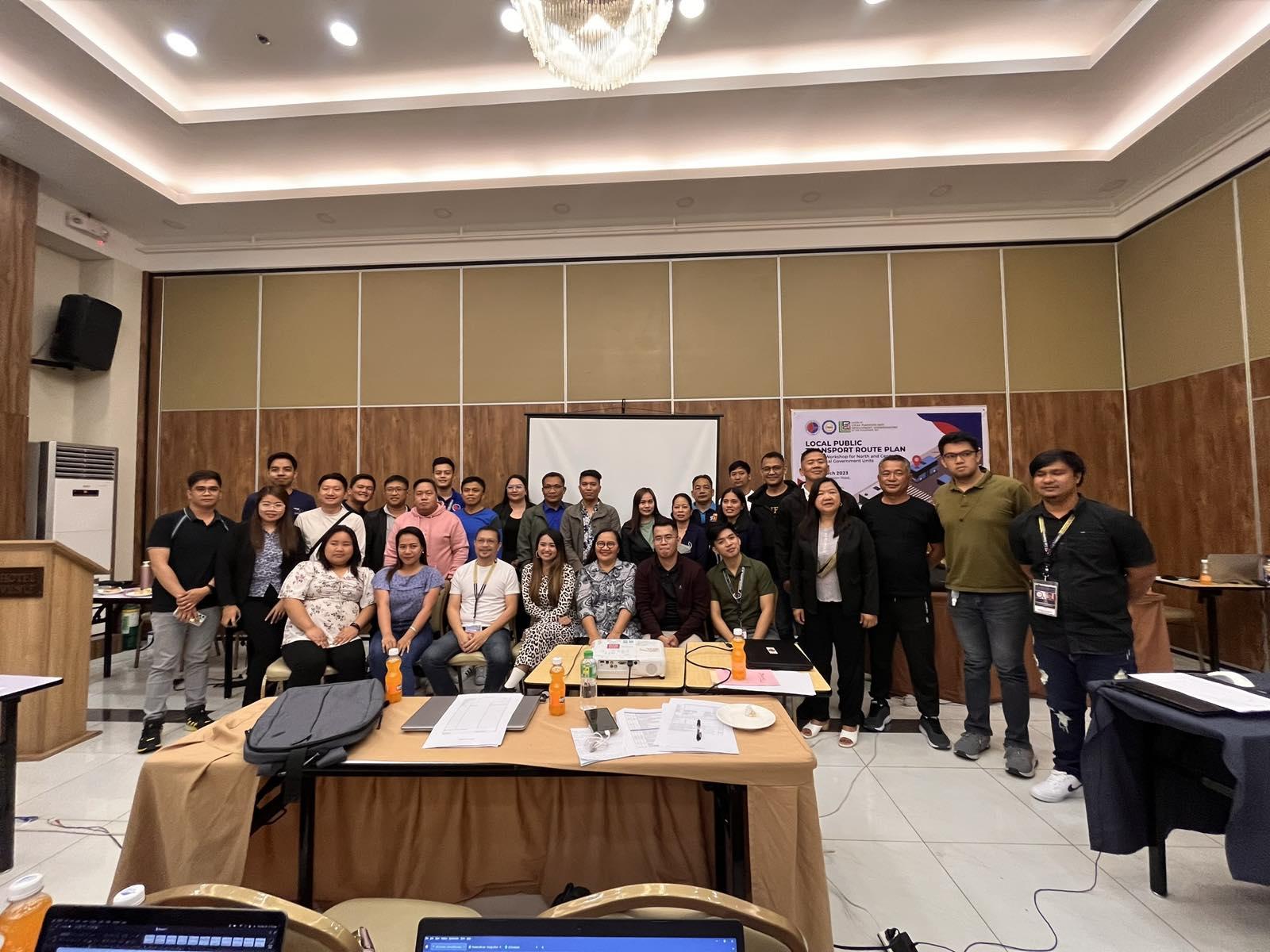 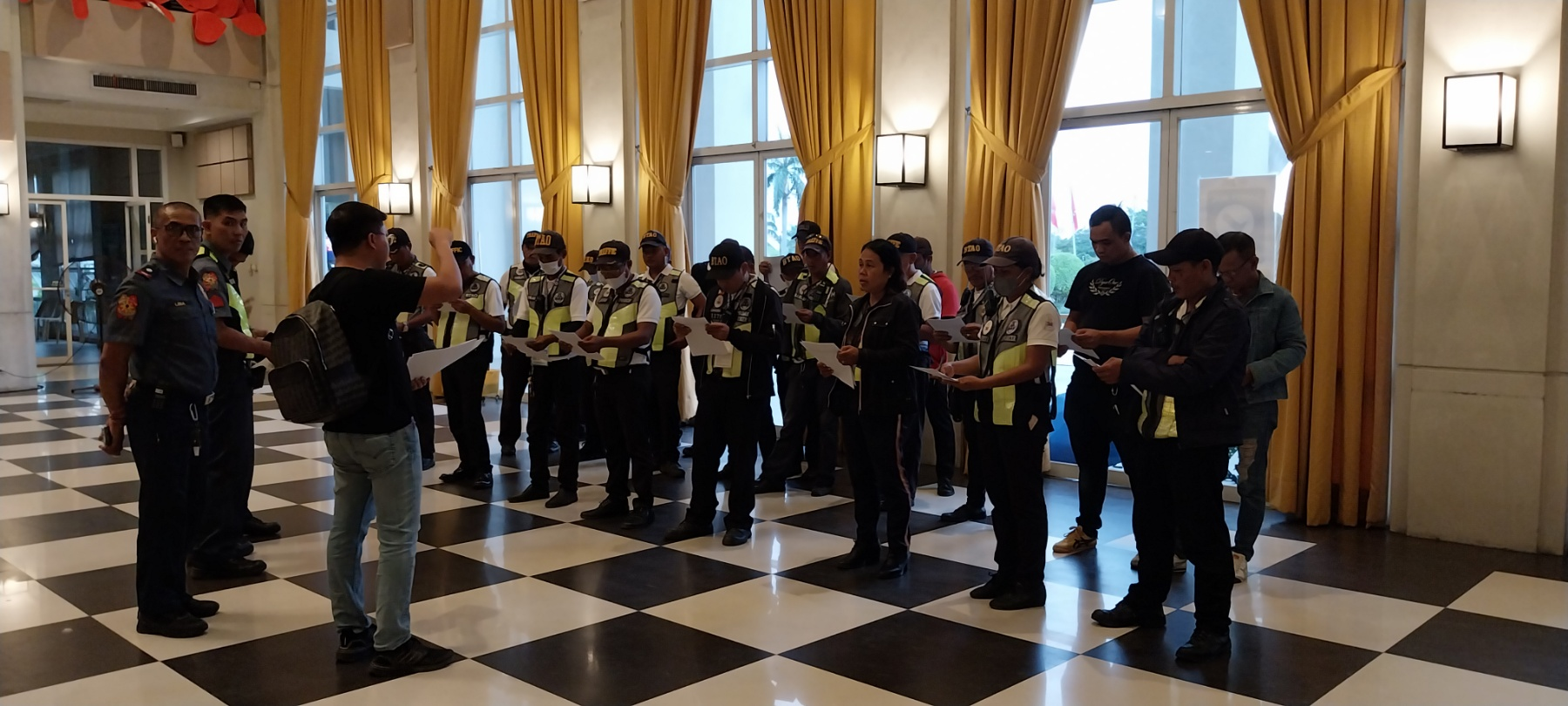 INDUSTRY CONSOLIDATION
ACCREDITED TRANSPORT COOPERATIVES AND MEMBERS 
(as of May 2023)
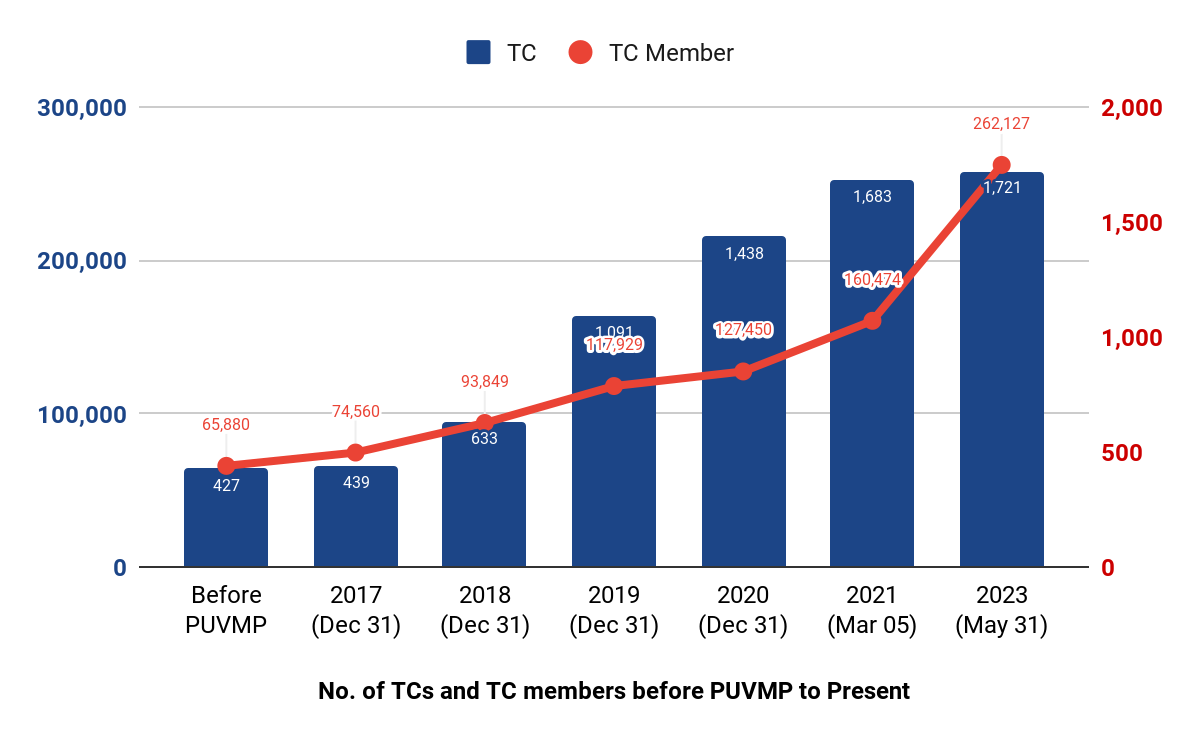 262,127
1,721
[Speaker Notes: Logos for those w existing contractors]
INDUSTRY CONSOLIDATION
PUJ AND UVE UNITS UNDER CONSOLIDATED CPCS
(as of May 2023)
98,801
31 Dec 2023
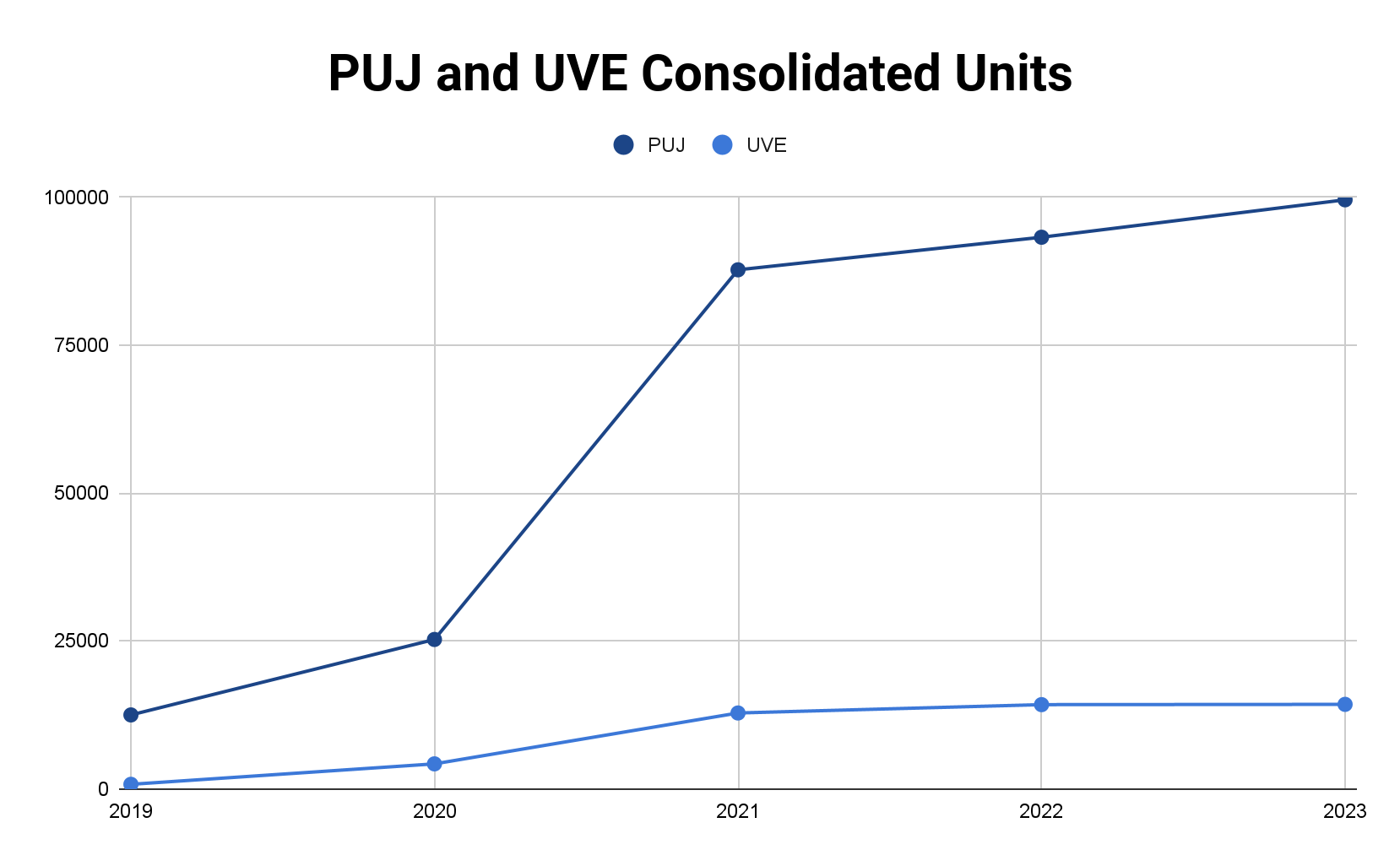 As per LTFRB MC 2023-017 operators have until end of the year to file for Applications for Consolidation of CPCs, for routes with no existing consolidated juridical entity yet.
93,243
87,737
25,261
14,247
14,289
12,508
12,836
4,237
780
[Speaker Notes: Logos for those w existing contractors]
FLEET MODERNIZATION
CLASS 1
AVC: 11
Features: Side Facing Seats
CLASS 2
AVC: 22
Features: Side Facing Seats; With Provision for Standing
CLASS 3
AVC: 22
Features: Front-facing seats; for long drive
PNS 2131:2018
(LTFRB MC 2021-002)
PNS 2126:2017
(LTFRB MC 2021-002)
PNS 2126:2017
(LTFRB MC 2021-002)
CLASS 4
AVC: 22
Features: Front-facing seats;
With luggage/compartment
MINI BUS
AVC: 35
Features: With Provisions for Standing; With compartment
BUS
AVC: 50
Features: With Provisions for Standing; With compartment
PNS 2157:2021
(LTFRB MC 2022-027)
PNS 2160:2021
(LTFRB MC 2022-047)
PNS 2165:2022
FLEET MODERNIZATION
112 Models
57 Models
Issued with Certificate of Compliance (ongoing confirmation of  active PUV Models with MAIDROEs)
Models manufactured/ assembled locally (ongoing validation of DTI-CARS PMO)
48 MAIDROES
22 MAIDROES
Manufacturers/assemblers 
of the 112 models
Manufacturers/assemblers 
of the 57models
12
12
[Speaker Notes: Logos for those w existing contractors]
FLEET MODERNIZATION
OPERATIONAL MODERN CLASS 1,2,3 PUV UNITS
(as of May 2023)
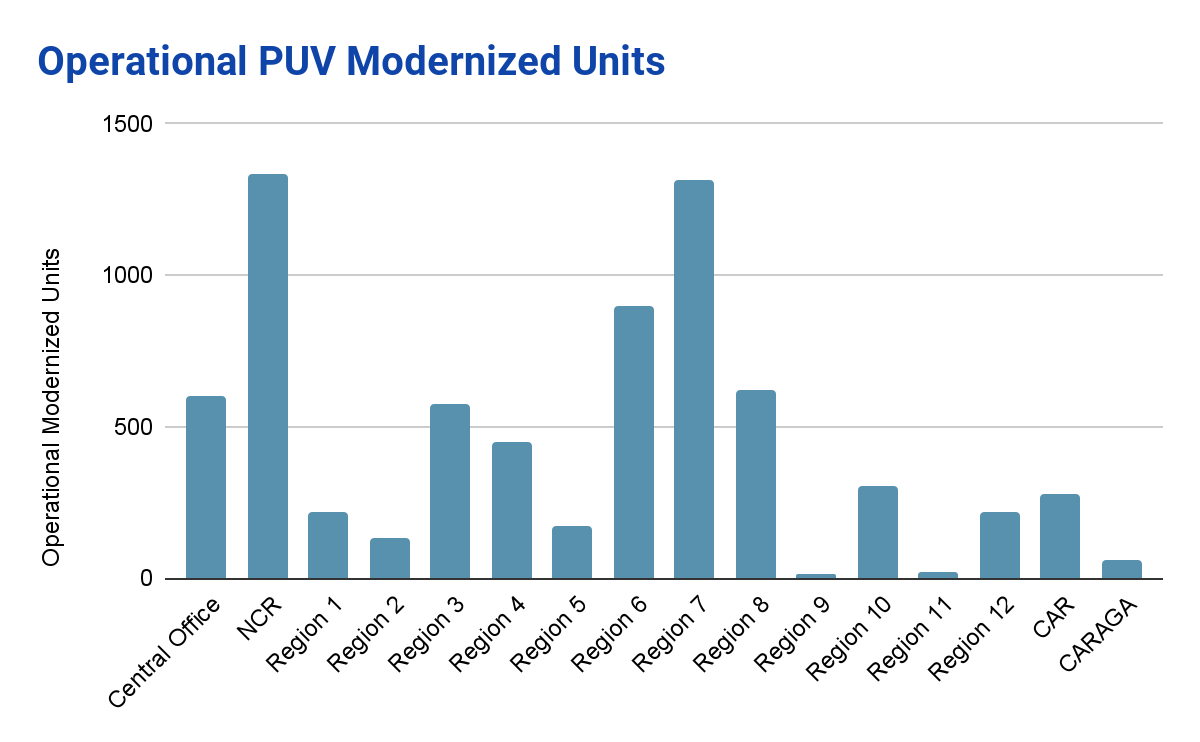 7,228 Units
Modern Class 1, 2, and 3 PUV units operational nationwide
*As of 31 May 2023
13
13
[Speaker Notes: Logos for those w existing contractors]
FLEET MODERNIZATION
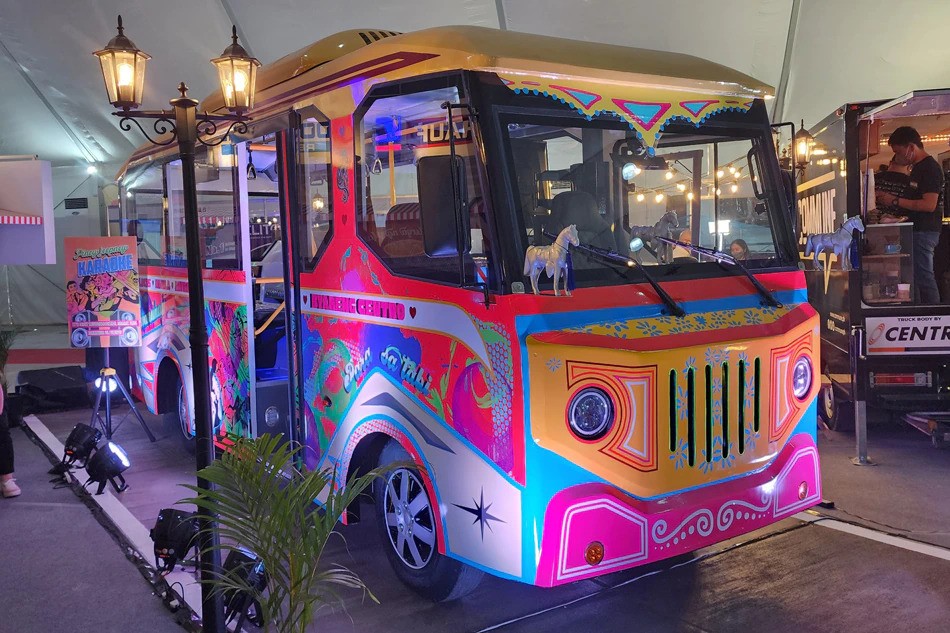 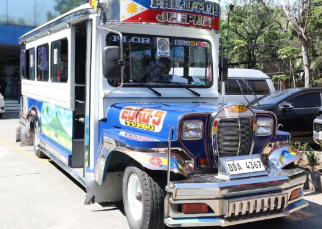 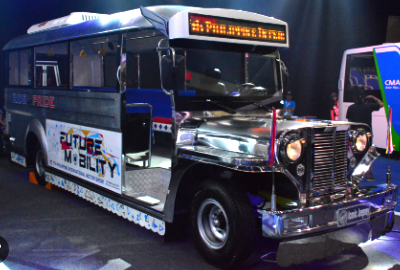 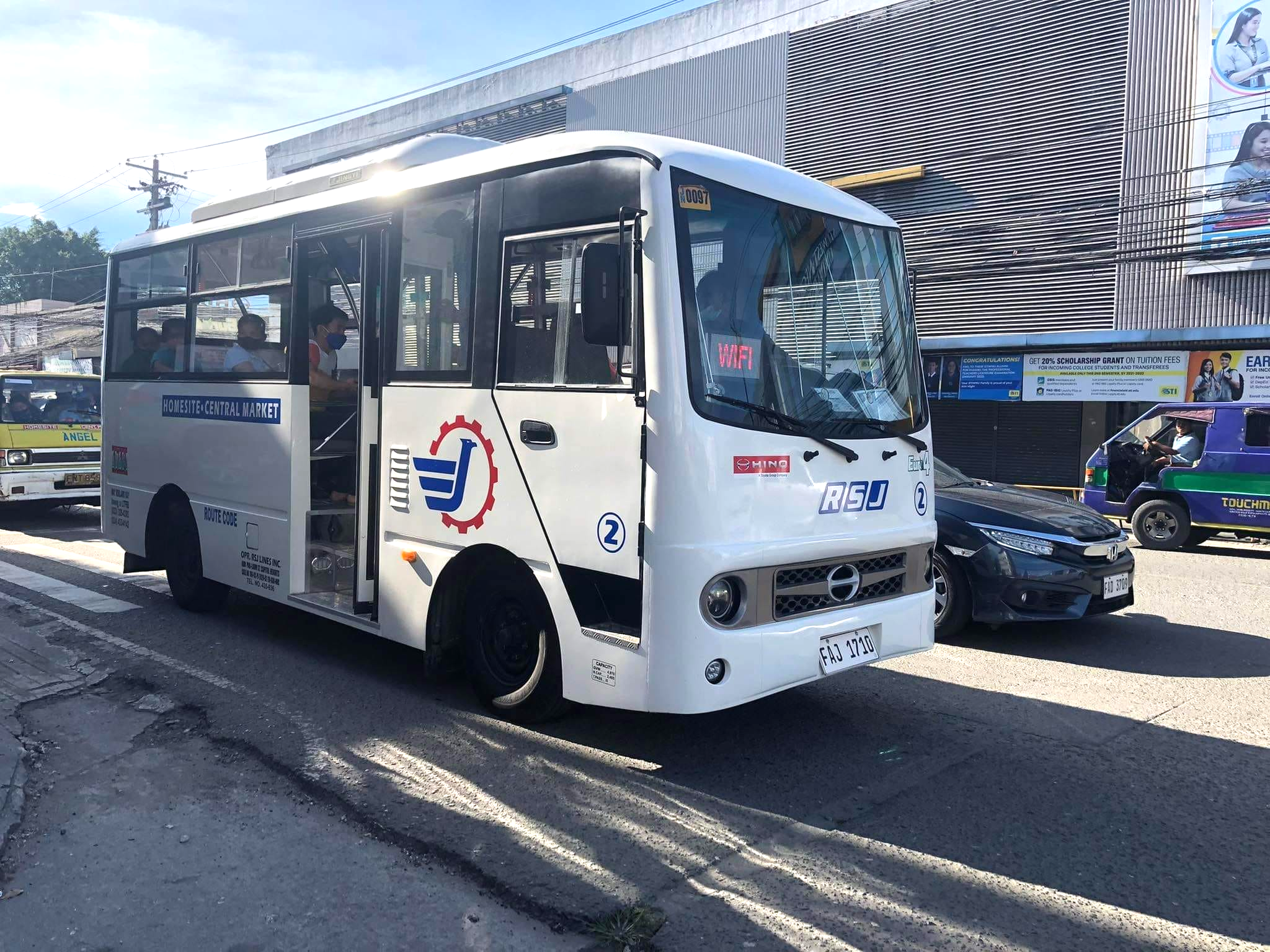 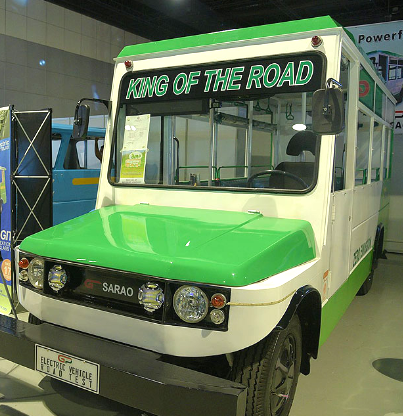 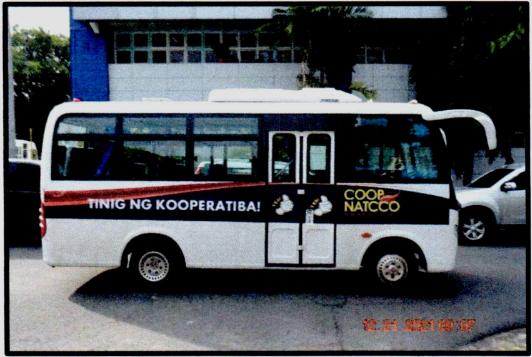 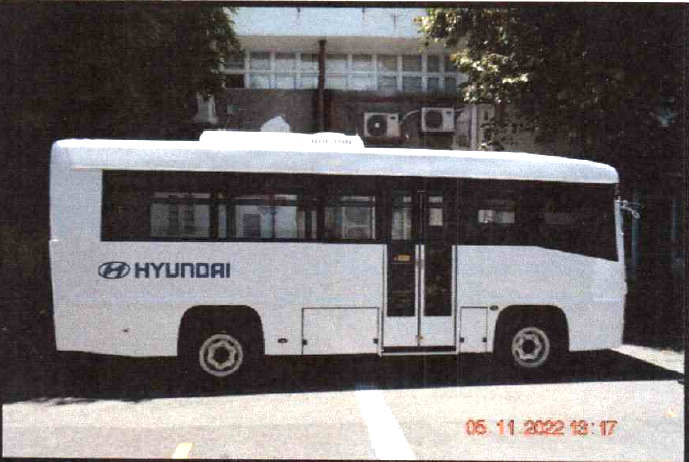 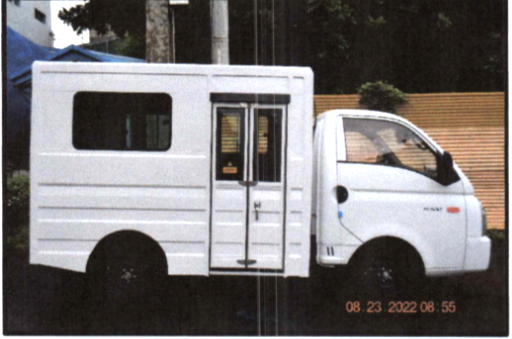 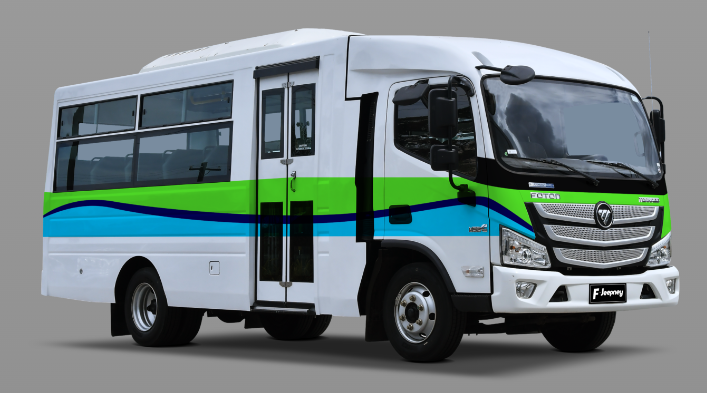 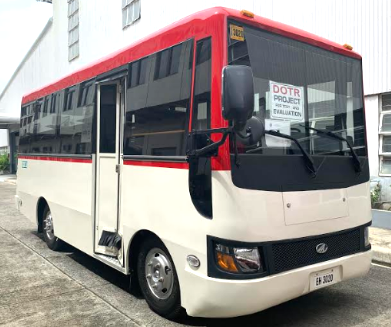 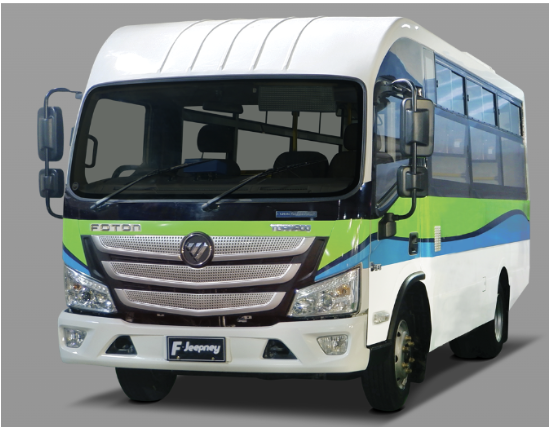 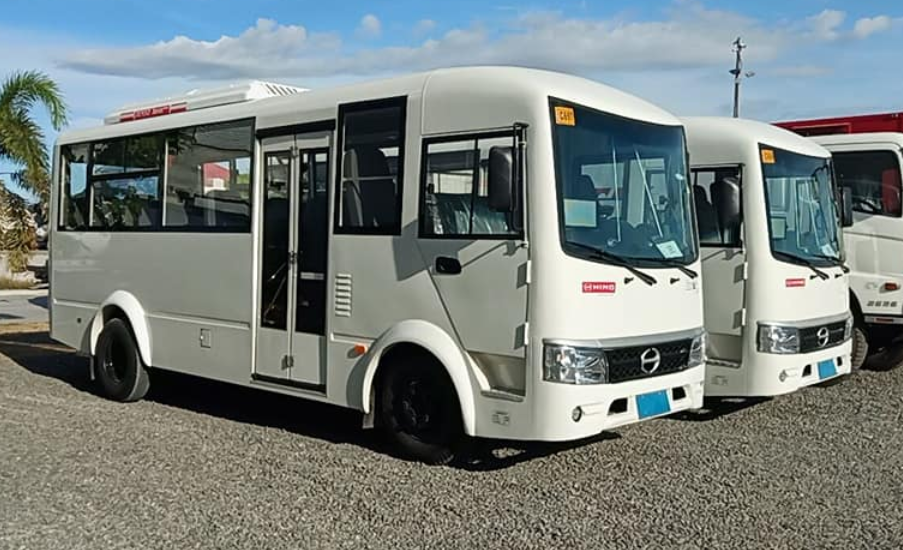 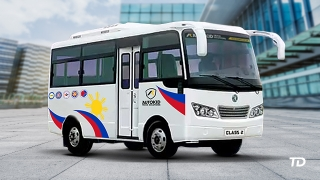 14
14
[Speaker Notes: Logos for those w existing contractors]
IMPLEMENTATION OF EVIDA
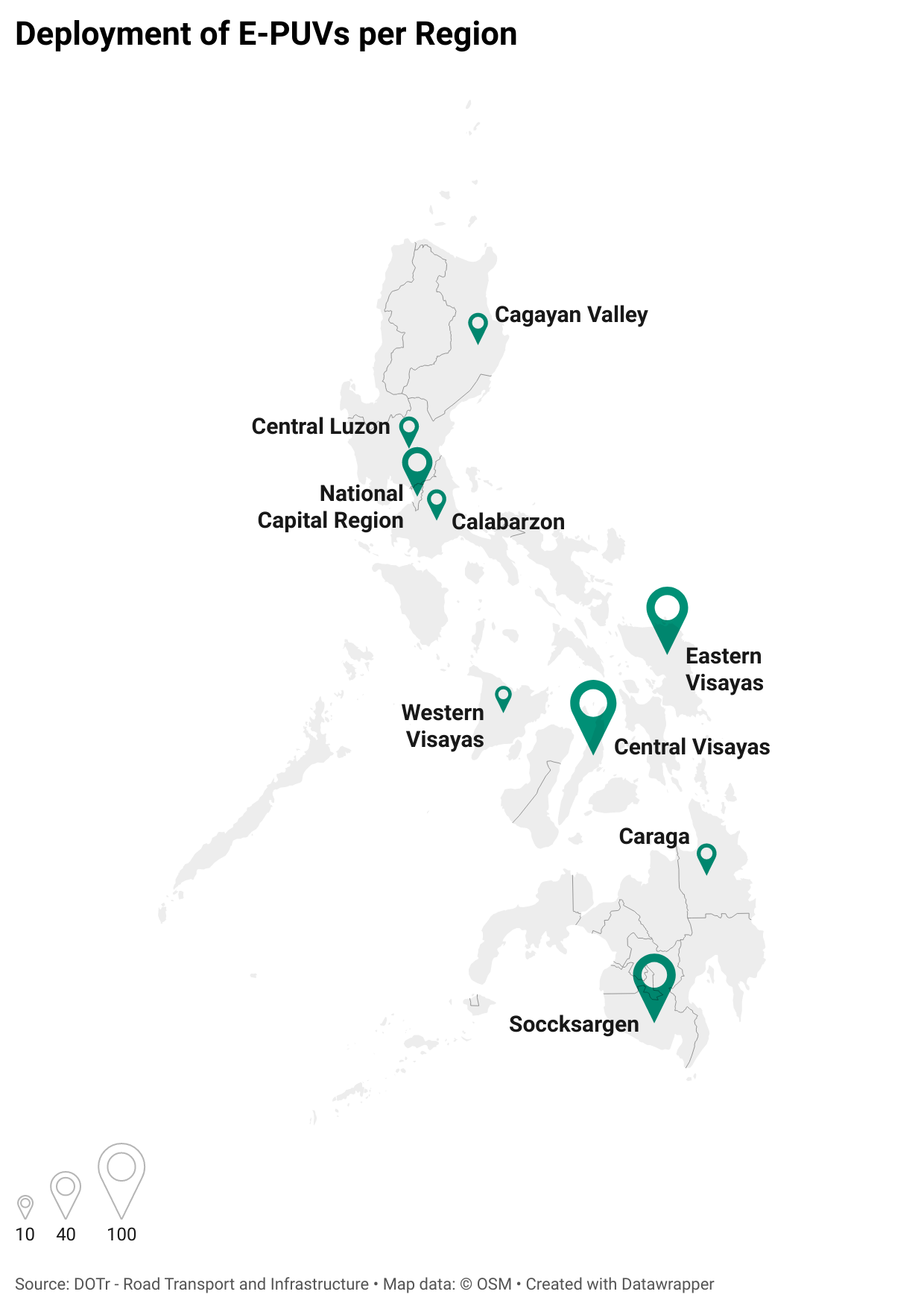 6 models
27 routes
Electric PUV models compliant to PNS and issued with COC
with operational e-PUVs nationwide
375 e-PUVs
5 MAIDROES
operational nationwide
With electric PUV models compliant to PNS and issued with COC
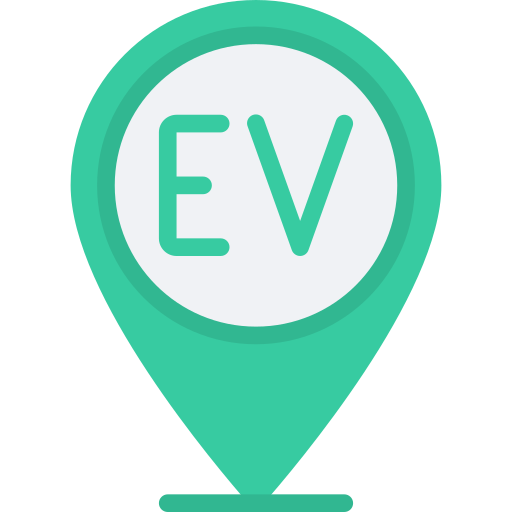 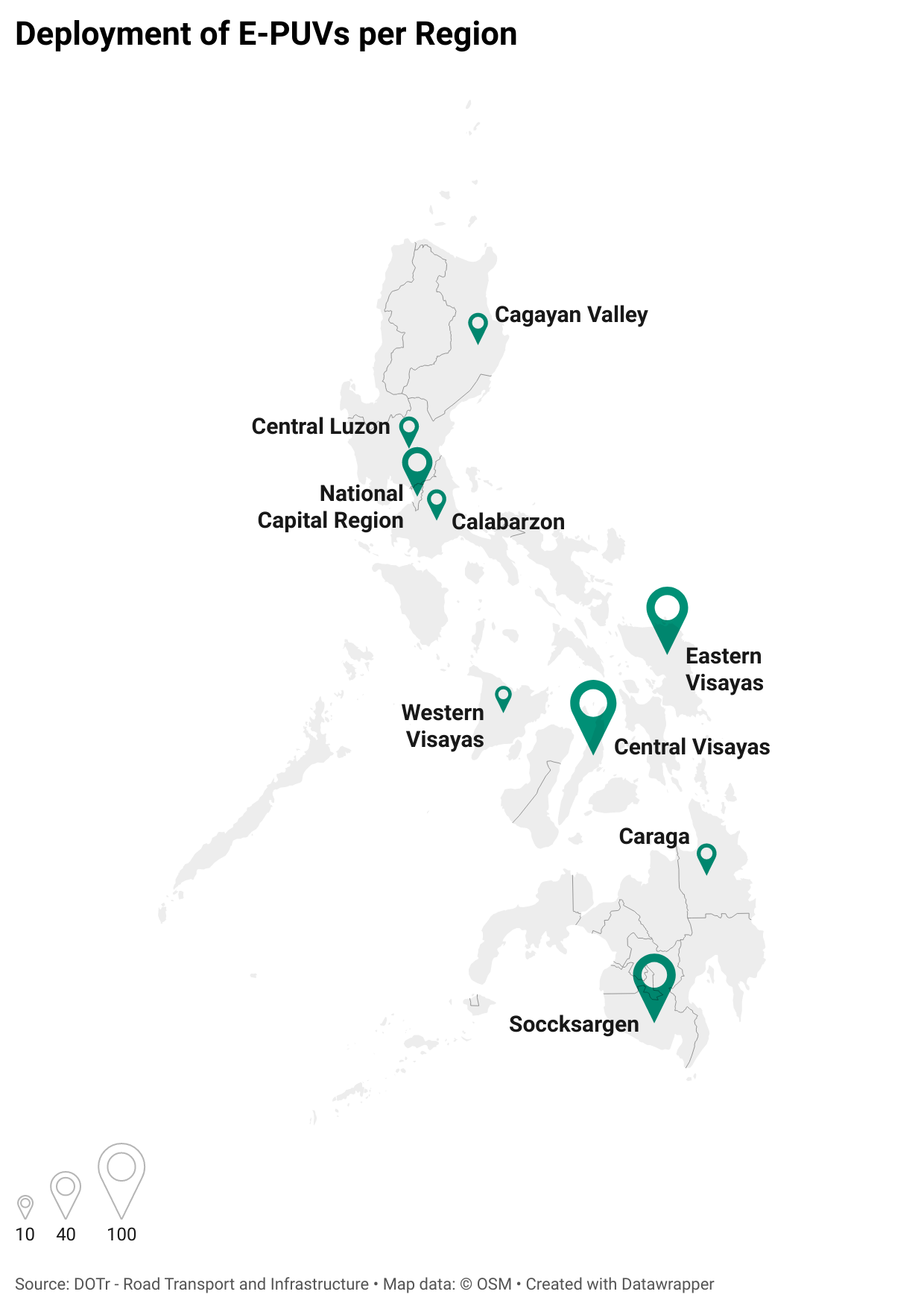 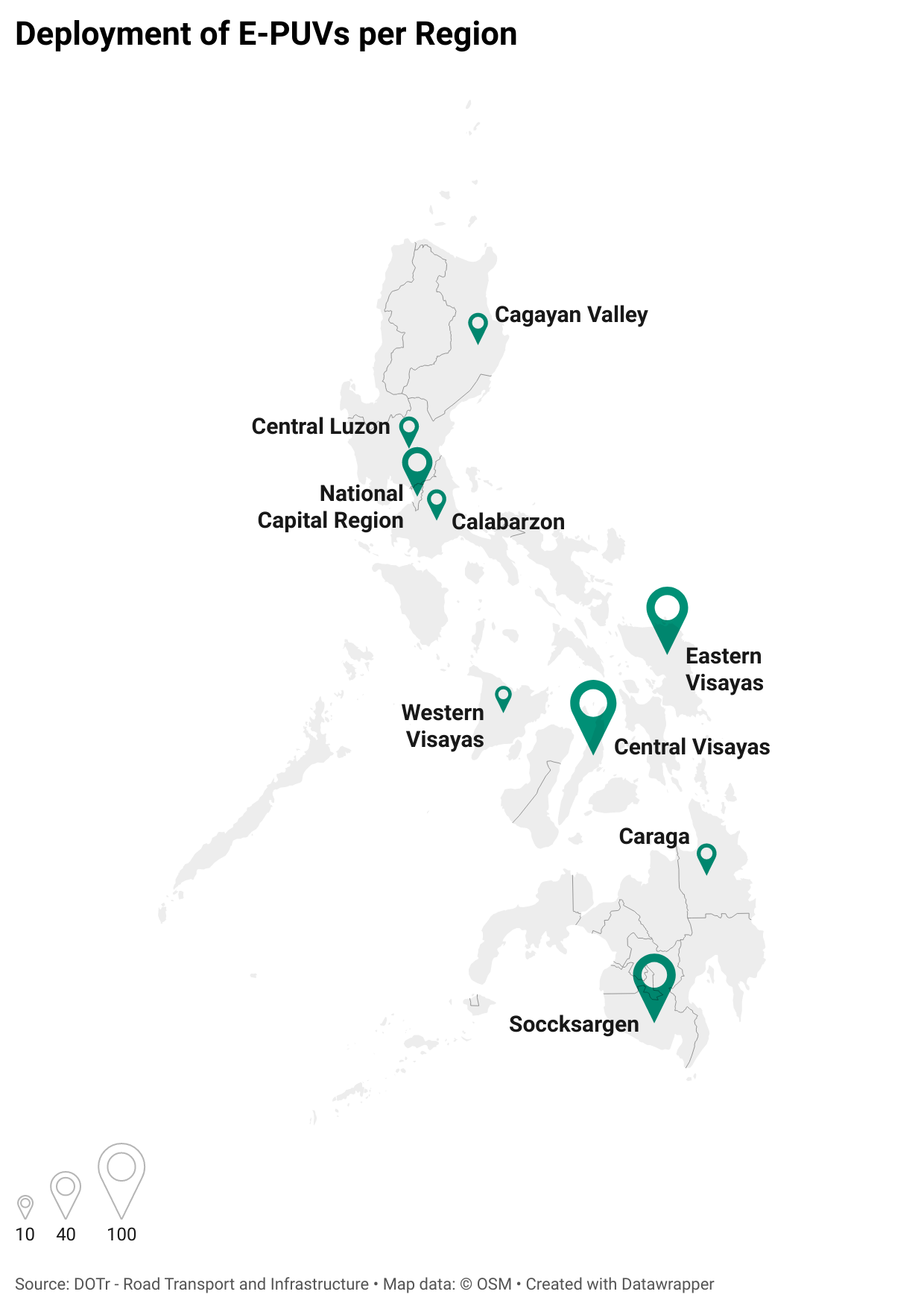 DEPLOYMENT OF E-PUVs PER REGION
https://datawrapper.dwcdn.net/35ZL0/4/
*As of 31 May 2023
[Speaker Notes: Logos for those w existing contractors]
FINANCING
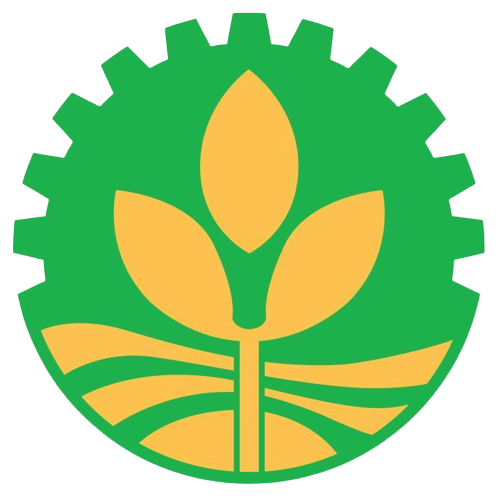 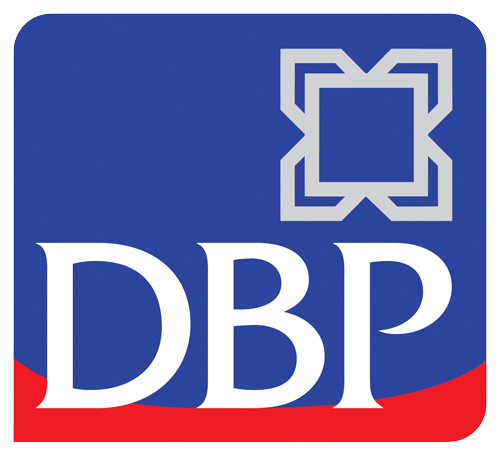 Private Financing Institutions
Php 133.3M
Php 15.6 B
Equity subsidy released for 313 PUV units
Loan Approvals for 7,128 PUV units
LTFRB MC No. 2023-018 was issued providing Guidelines on the Issuance of Alternative Certificate
Php 63.8 M
Php 729 M
Equity subsidy in reserved application for 178 units
Equity subsidy released for 4,659 PUV units
16
16
7,128 units
[Speaker Notes: Logos for those w existing contractors]
VEHICLE USEFUL LIFE
63 facilities
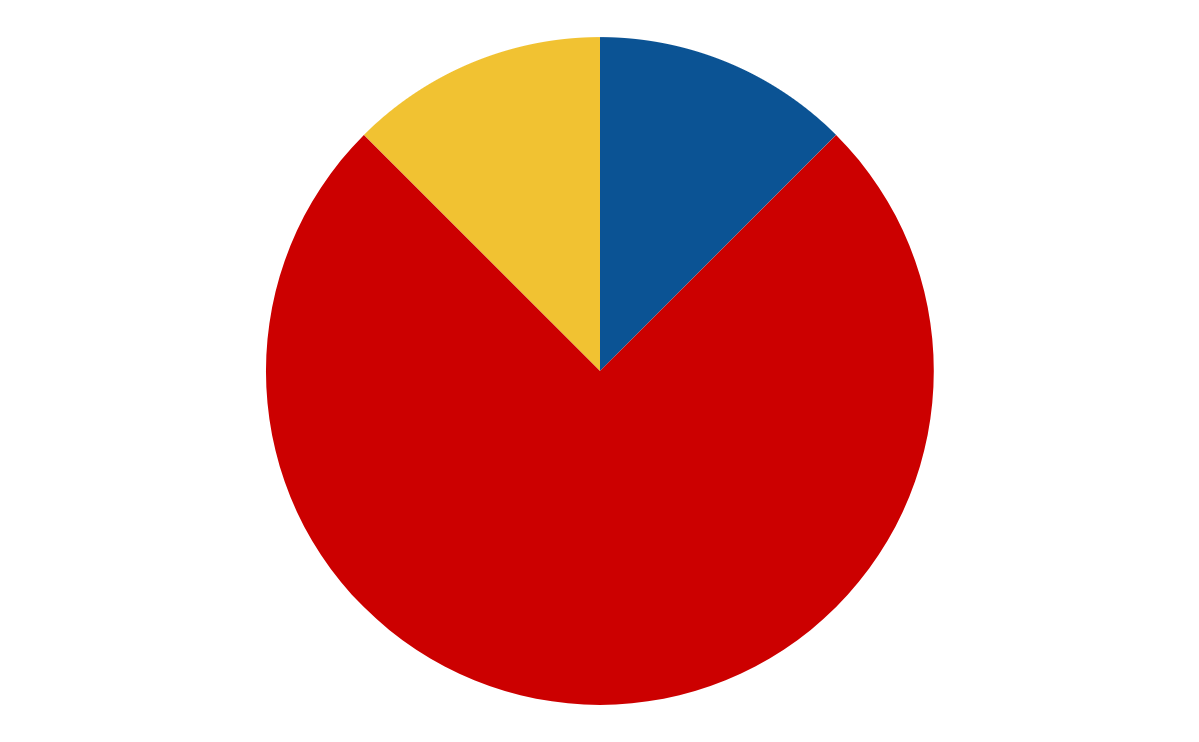 Pre-qualified with the standards set 
(shortlist provided in LTFRB MC 2021-062)
12 facilities
nearing completion 
of accreditation process
2 facilities
expressed intent 
(on process)
36 facilities
2 facilities
set to be accredited 
this Q3 2023
Inspected by the DOTr, LTFRB, and LTO nationwide
16 facilities
Expressed intent
to join the Program
17
17
[Speaker Notes: Logos for those w existing contractors]
SOCIAL SUPPORT COMPONENT
97.83%
97.68%
Approved slots vs. enrolled 
(GAA FY 2018)
Approved slots vs. enrolled 
(GAA FY 2021)
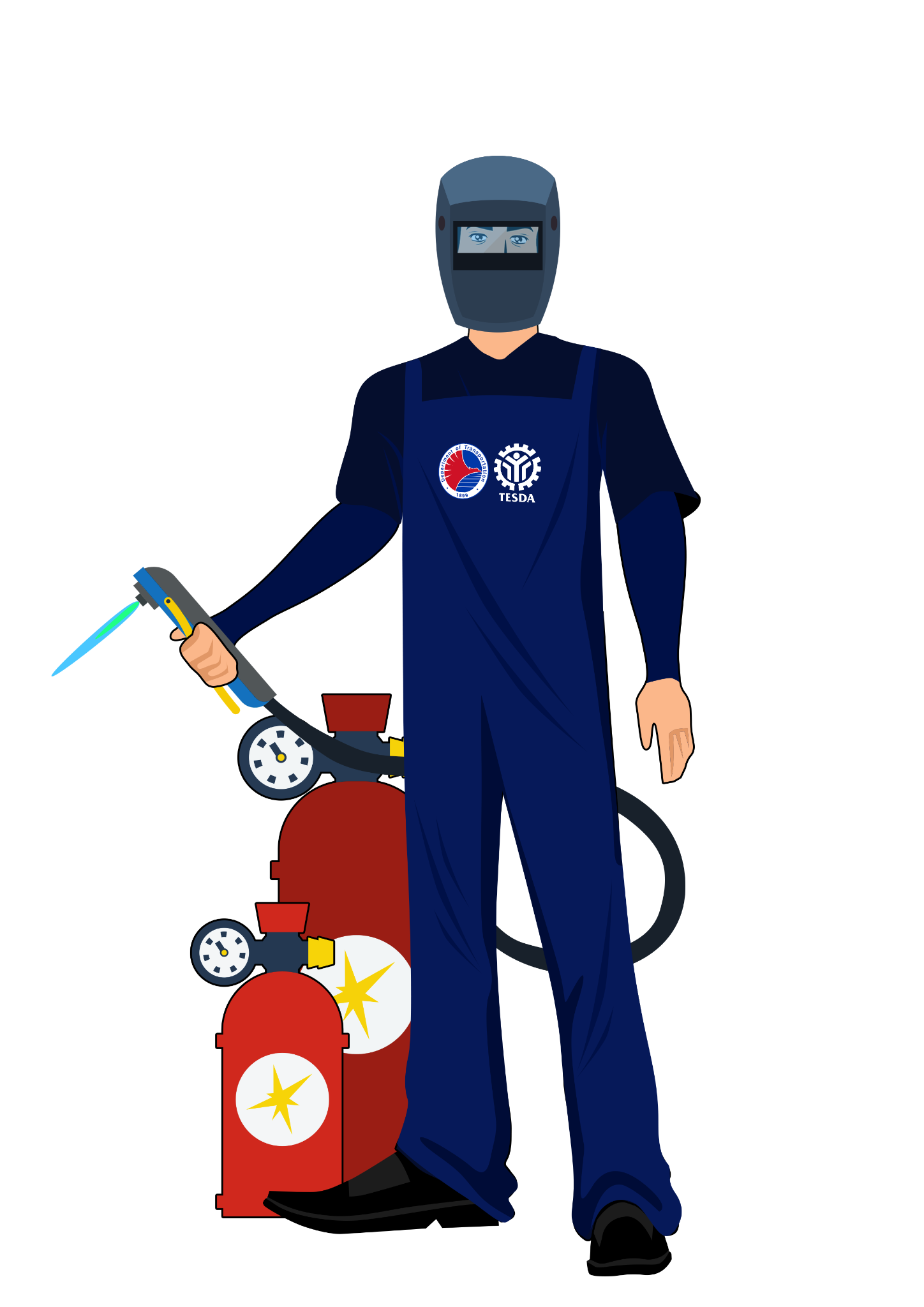 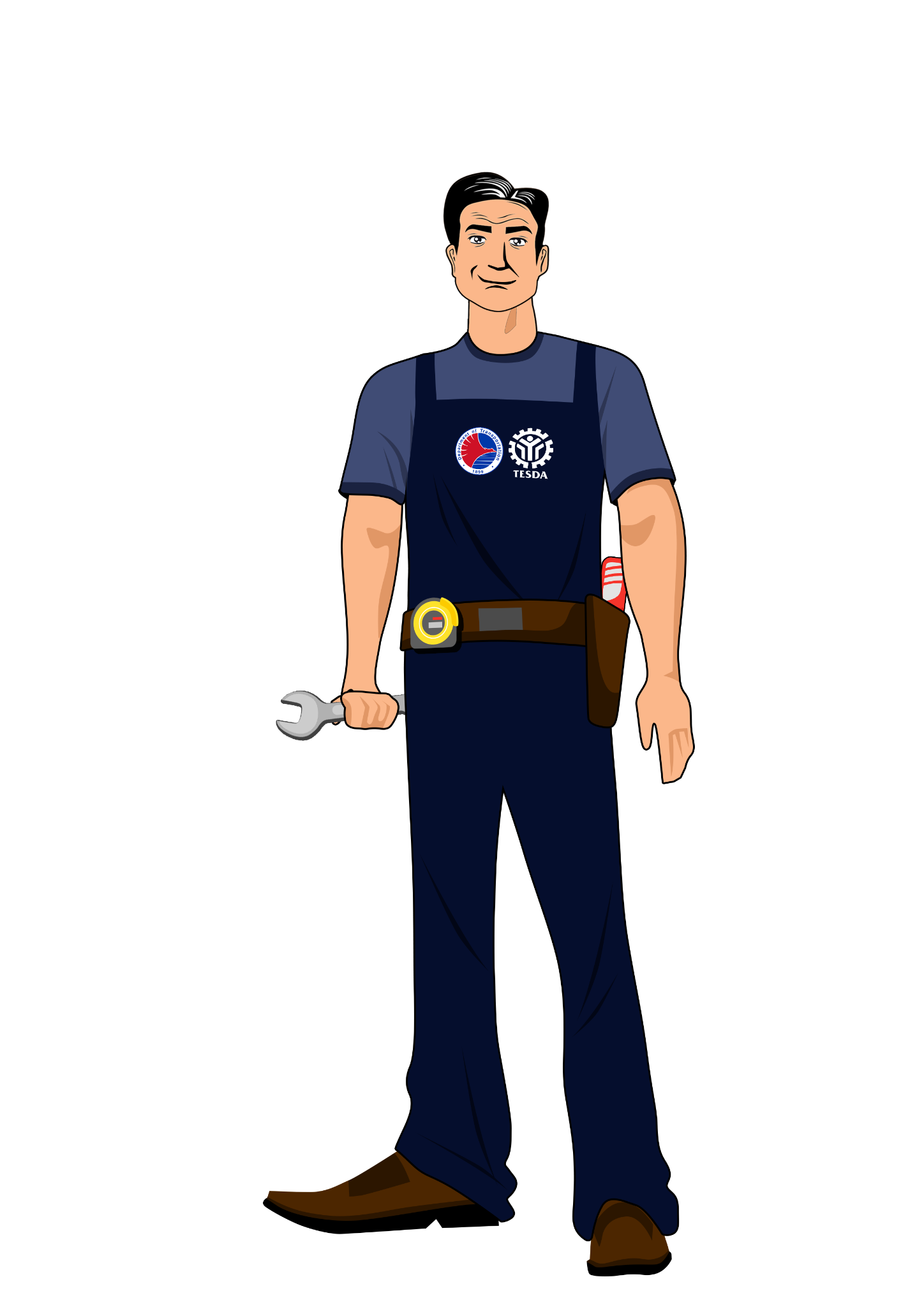 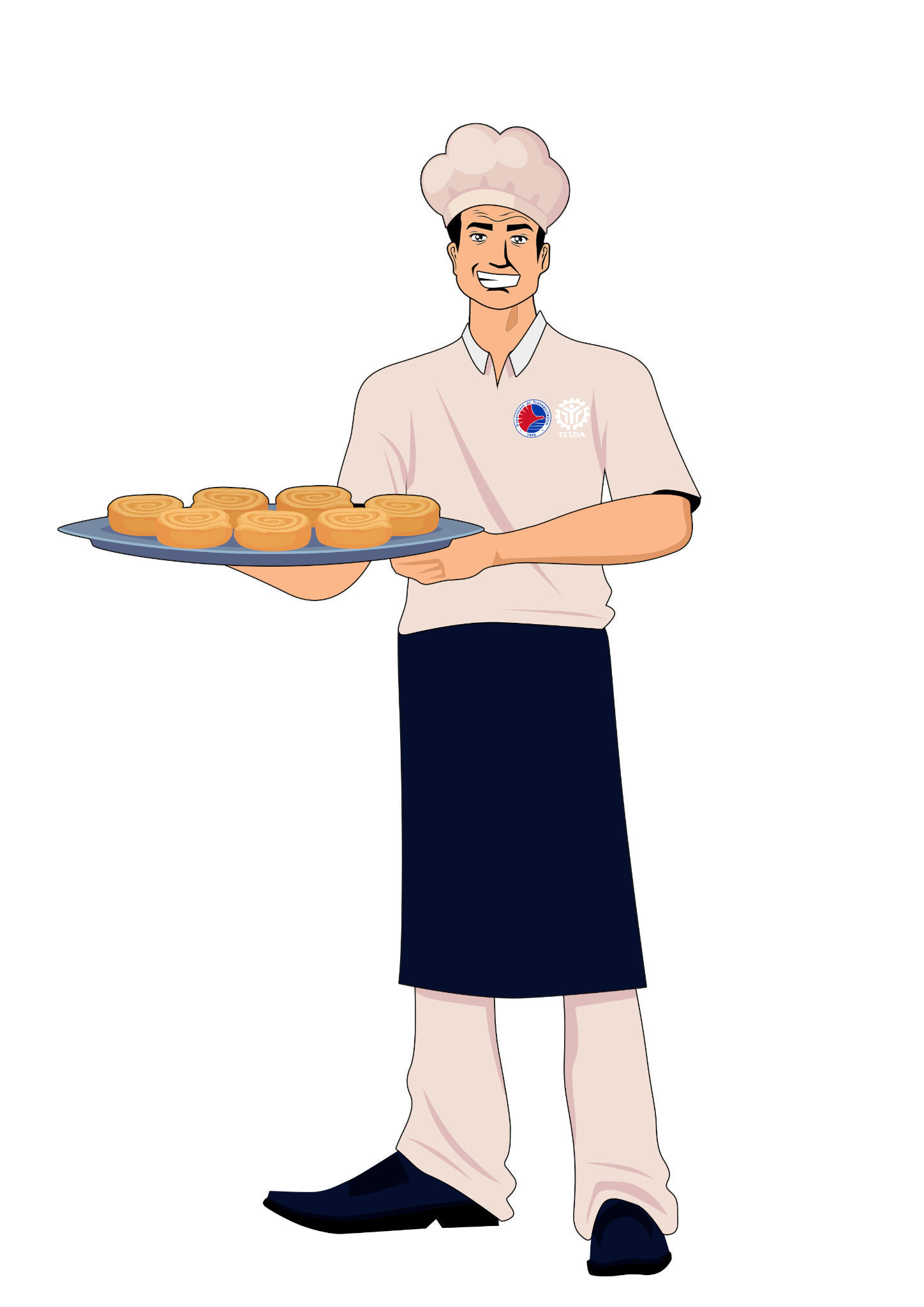 TSUPER ISKOLAR PROGRAM
18
18
[Speaker Notes: Notes:

TSUPER ISKOLAR PROGRAM
TESDA is still complying with the requirement of at least 75% liquidation (before the signing of a new MOA, in this case, the funding under 2022 GAA);
Draft MOA was transmitted to TESDA for review on 07 March 2023; no feedback yet from TESDA as of last follow-up on 29 March 2023;
DOTr sent a memo to LTFRB and OTC following up the submission of beneficiaries for the 2022 GAA implementation last 30 March 2023 (one of the several follow ups)

ENTSUPERNEUR PROGRAM
DOLE requested for the funding under the 2021 GAA_____]
SOCIAL SUPPORT COMPONENT
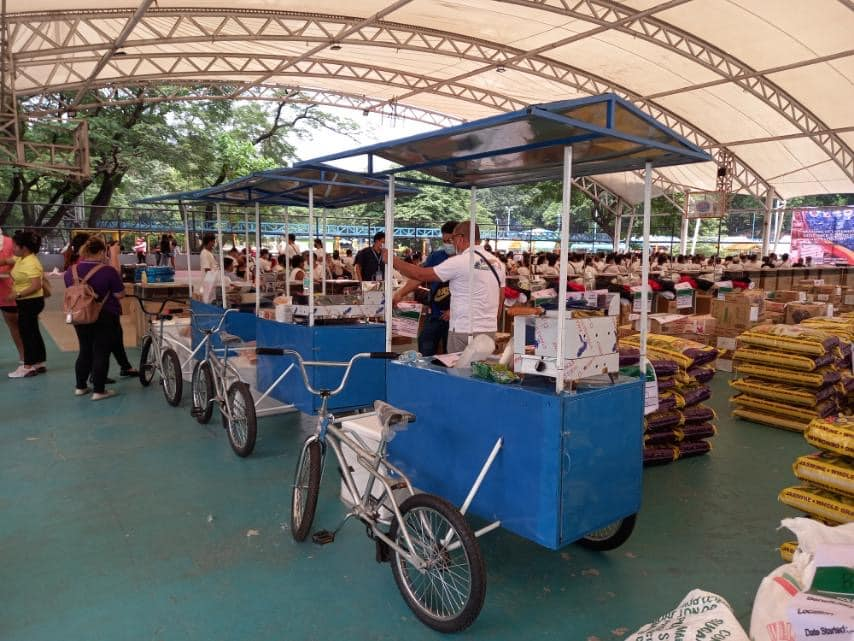 ENTSUPERNEUR PROGRAM
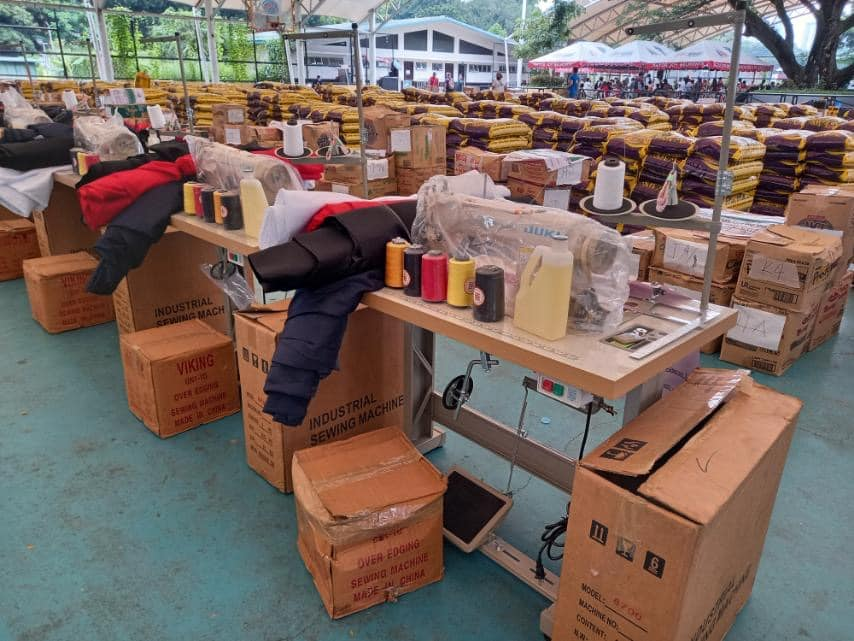 19
19
[Speaker Notes: Notes:

TSUPER ISKOLAR PROGRAM
TESDA is still complying with the requirement of at least 75% liquidation (before the signing of a new MOA, in this case, the funding under 2022 GAA);
Draft MOA was transmitted to TESDA for review on 07 March 2023; no feedback yet from TESDA as of last follow-up on 29 March 2023;
DOTr sent a memo to LTFRB and OTC following up the submission of beneficiaries for the 2022 GAA implementation last 30 March 2023 (one of the several follow ups)

ENTSUPERNEUR PROGRAM
DOLE requested for the funding under the 2021 GAA_____]
COMMUNICATIONS
Sama-Sama sa Arangkada Facebook Page
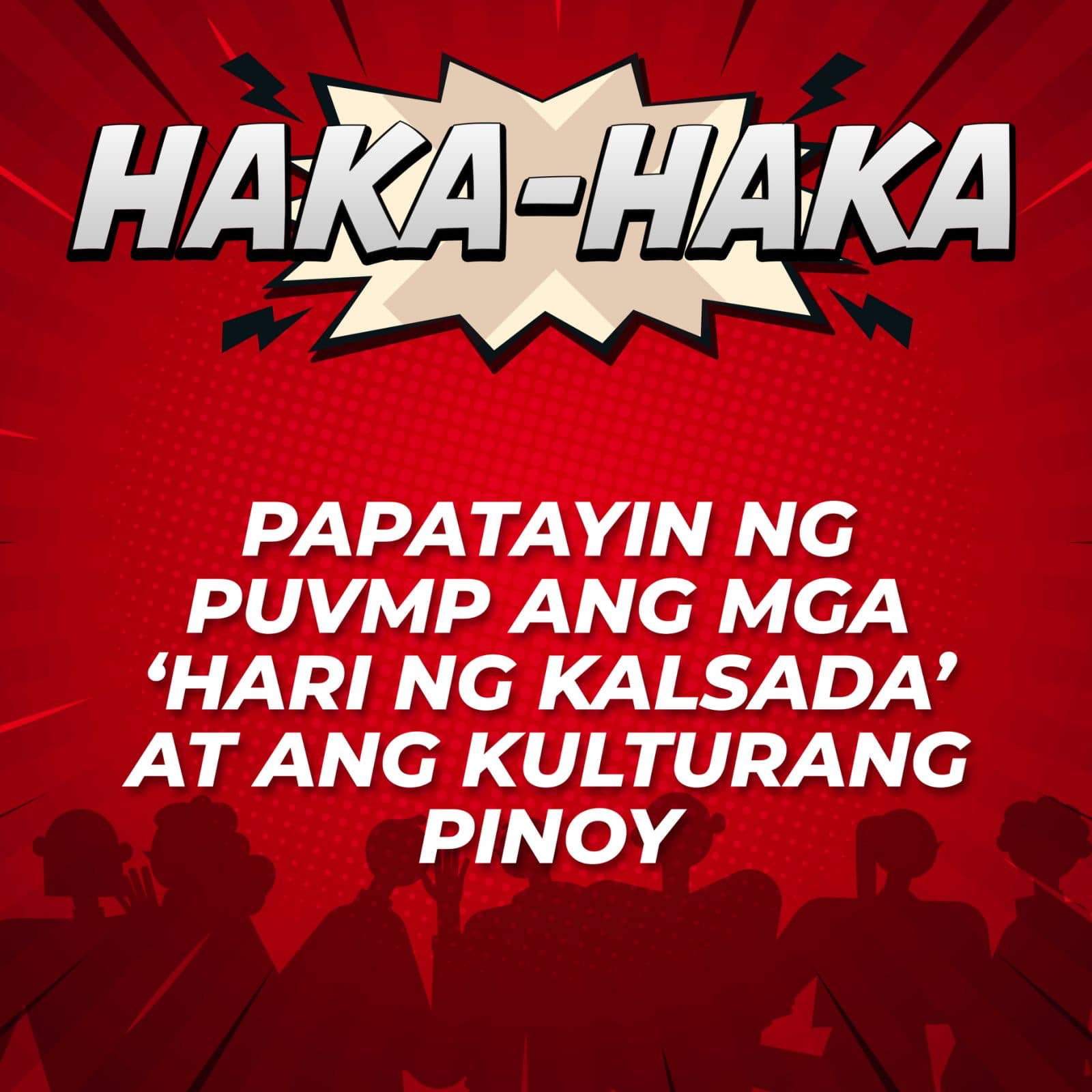 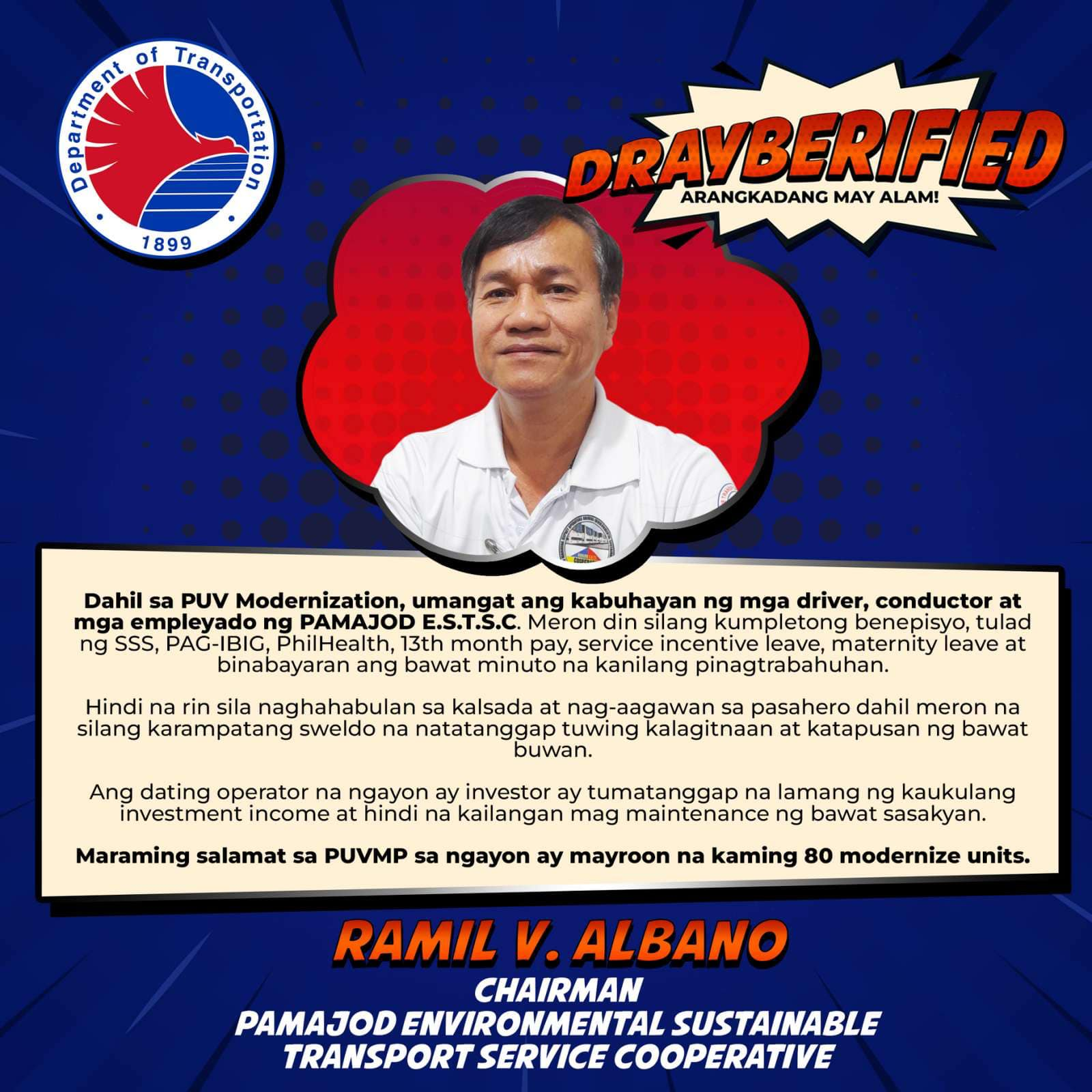 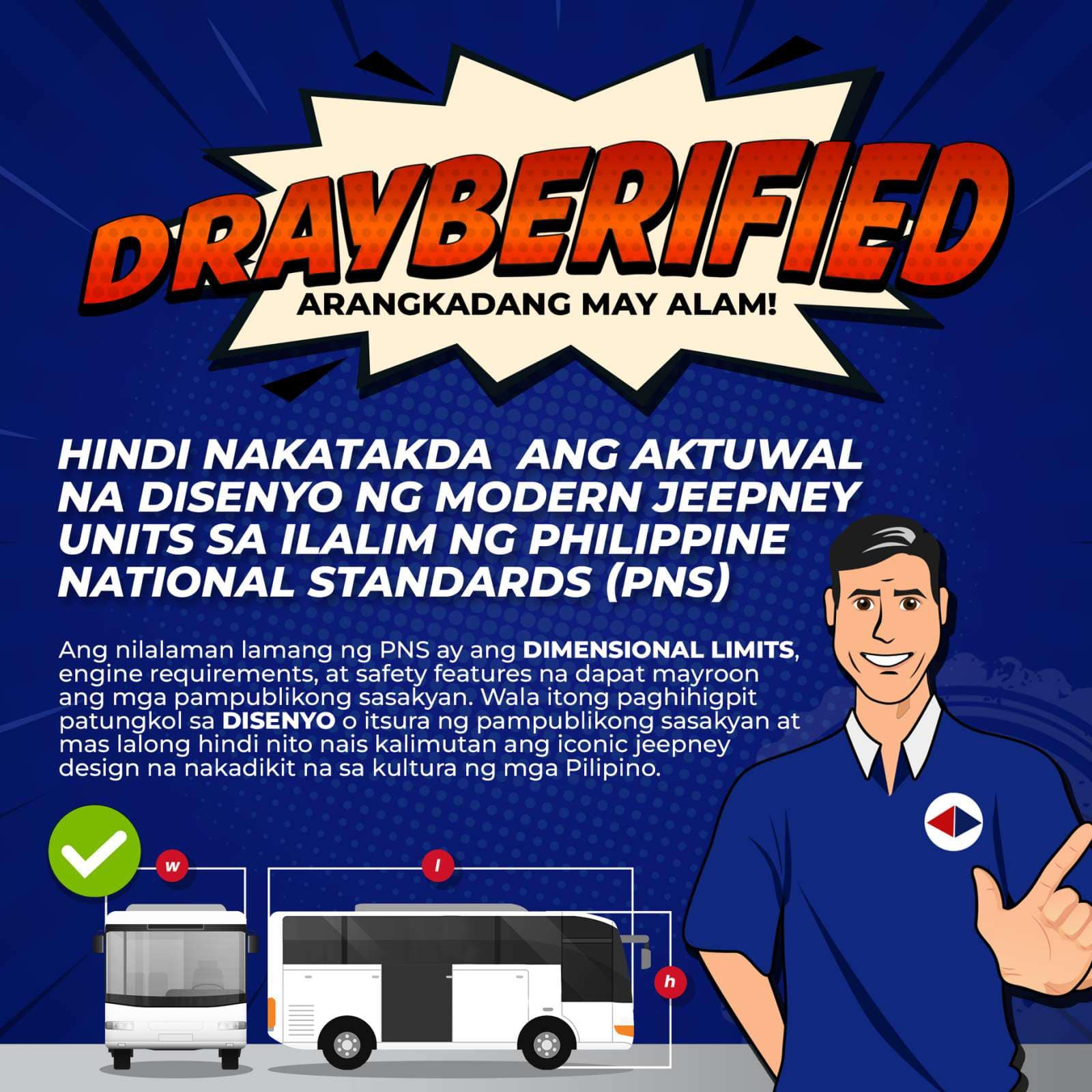 20
[Speaker Notes: Logos for those w existing contractors]
COMMUNICATIONS
CAR Consultations
Baguio City
05 May 2023
Region IV-B Consultations
Calapan City, Mindoro
21-22 June 2023
Region IX Consultations
Dipolog City, Zamboanga del Norte
29 June 2023
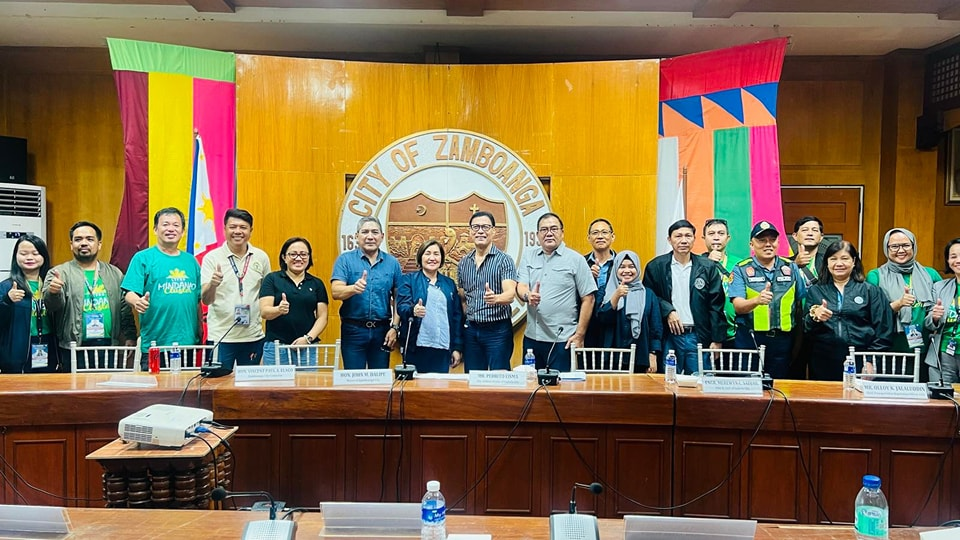 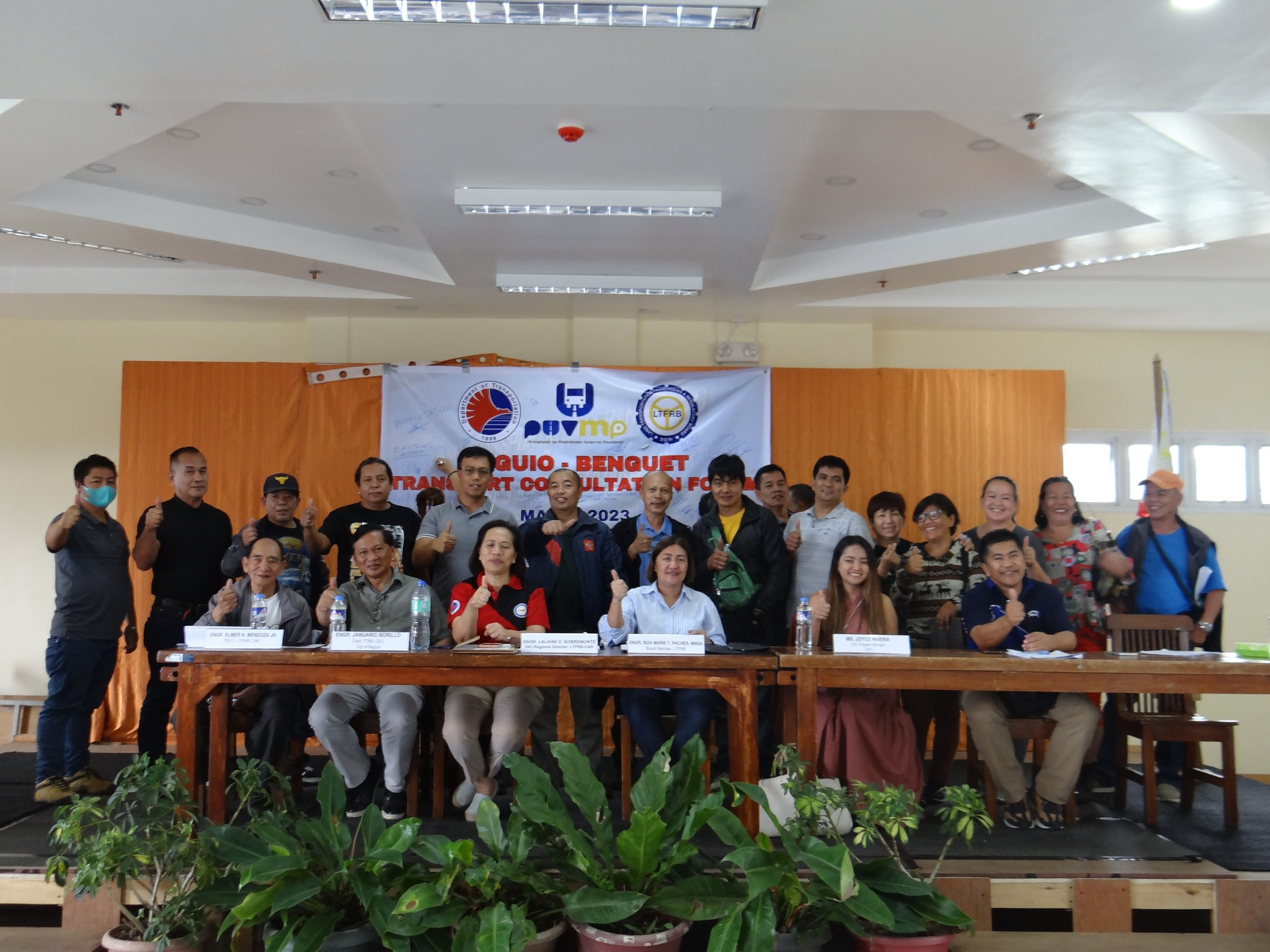 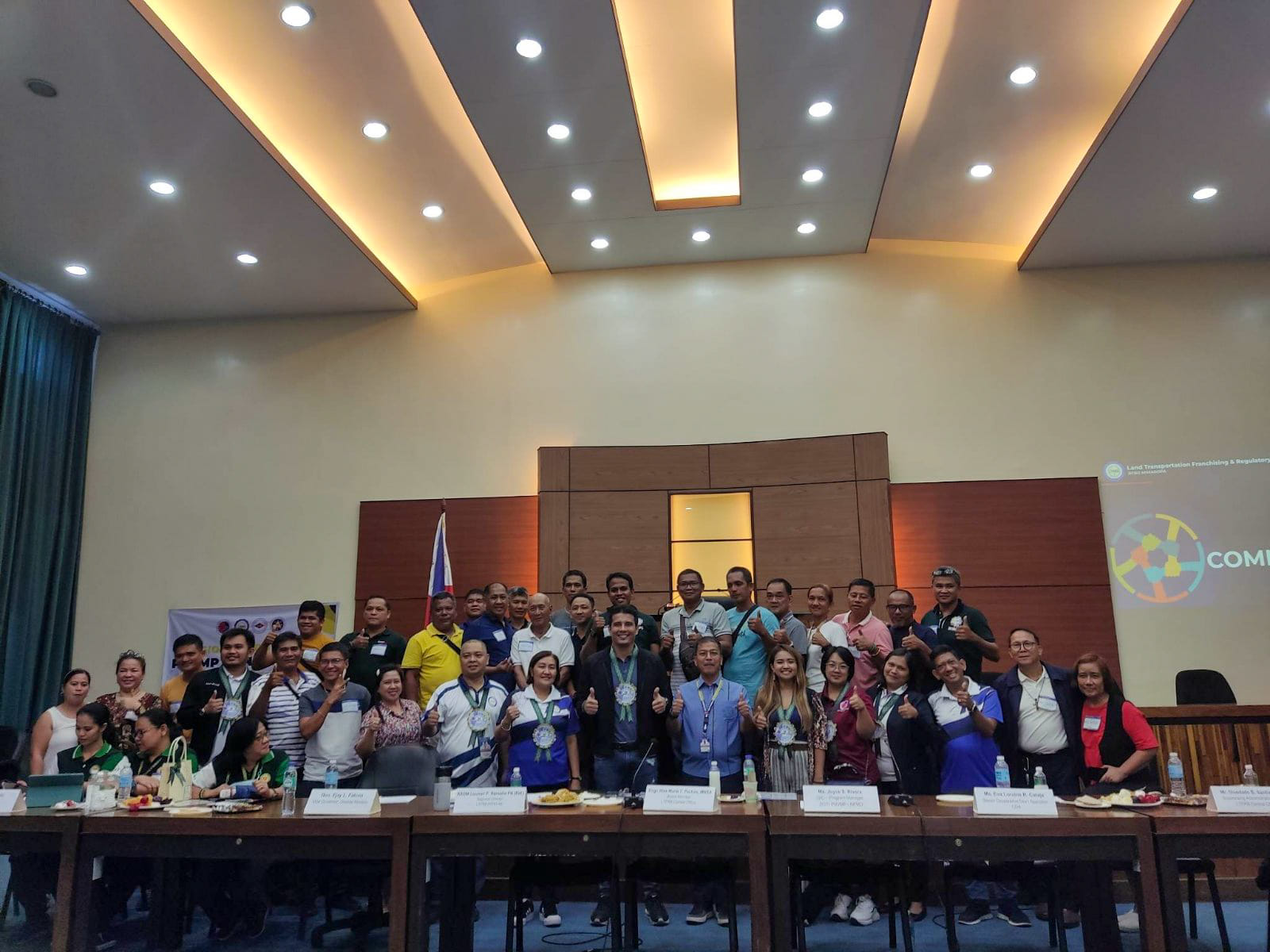 21
[Speaker Notes: Logos for those w existing contractors]
WAYS FORWARD
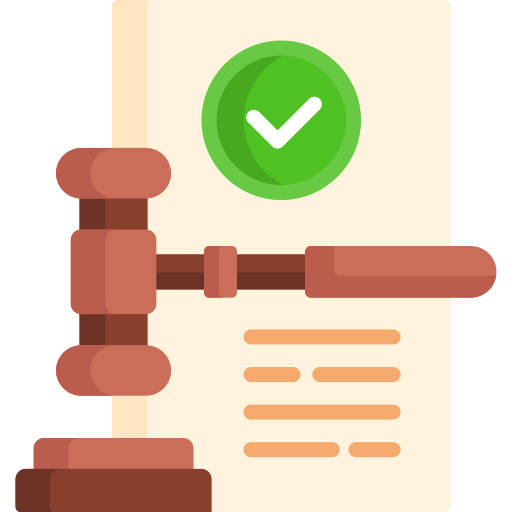 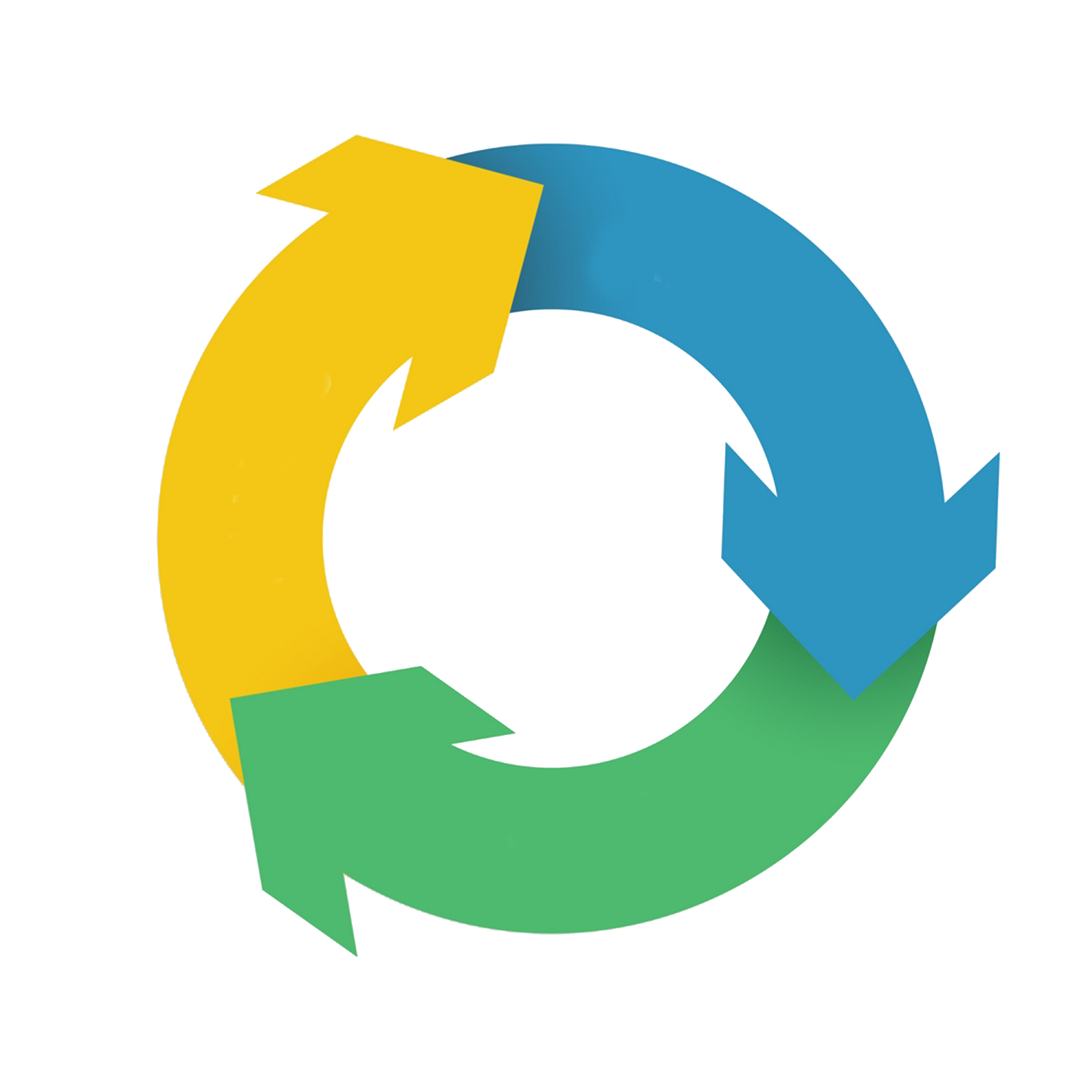 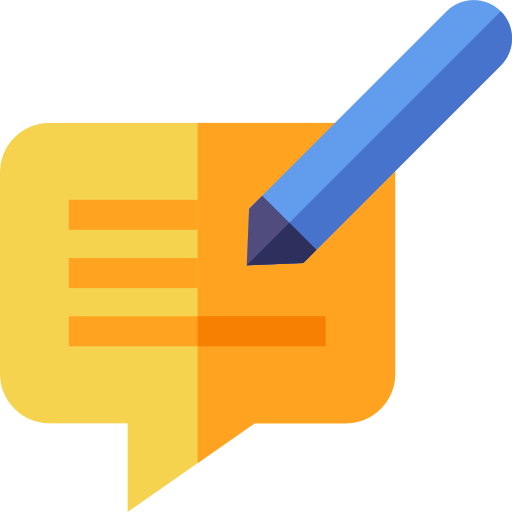 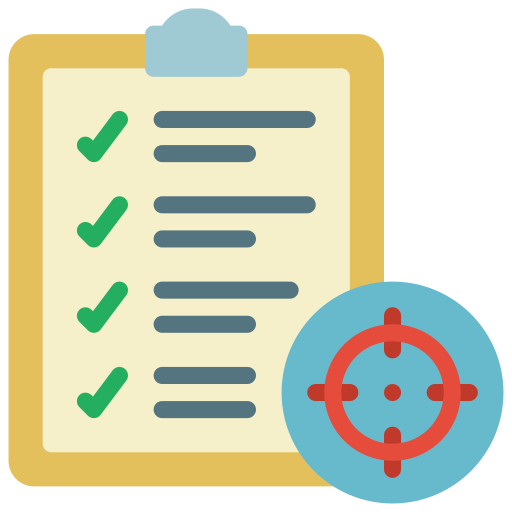 Streamline process and requirements
Establish realistic targets
Establish feedback mechanism
Institutionalization of the Program
[Speaker Notes: Just transition provides the stakeholders not just an ample time to participate in the modernization but as well as the means and resources to do it.]
FOR QUESTIONS  AND CLARIFICATIONS
Joyce S. Rivera
OIC Program Manager
PUV Modernization Program
National Program Management Office
Department of Transportation
jsrivera.dotr@gmail.com
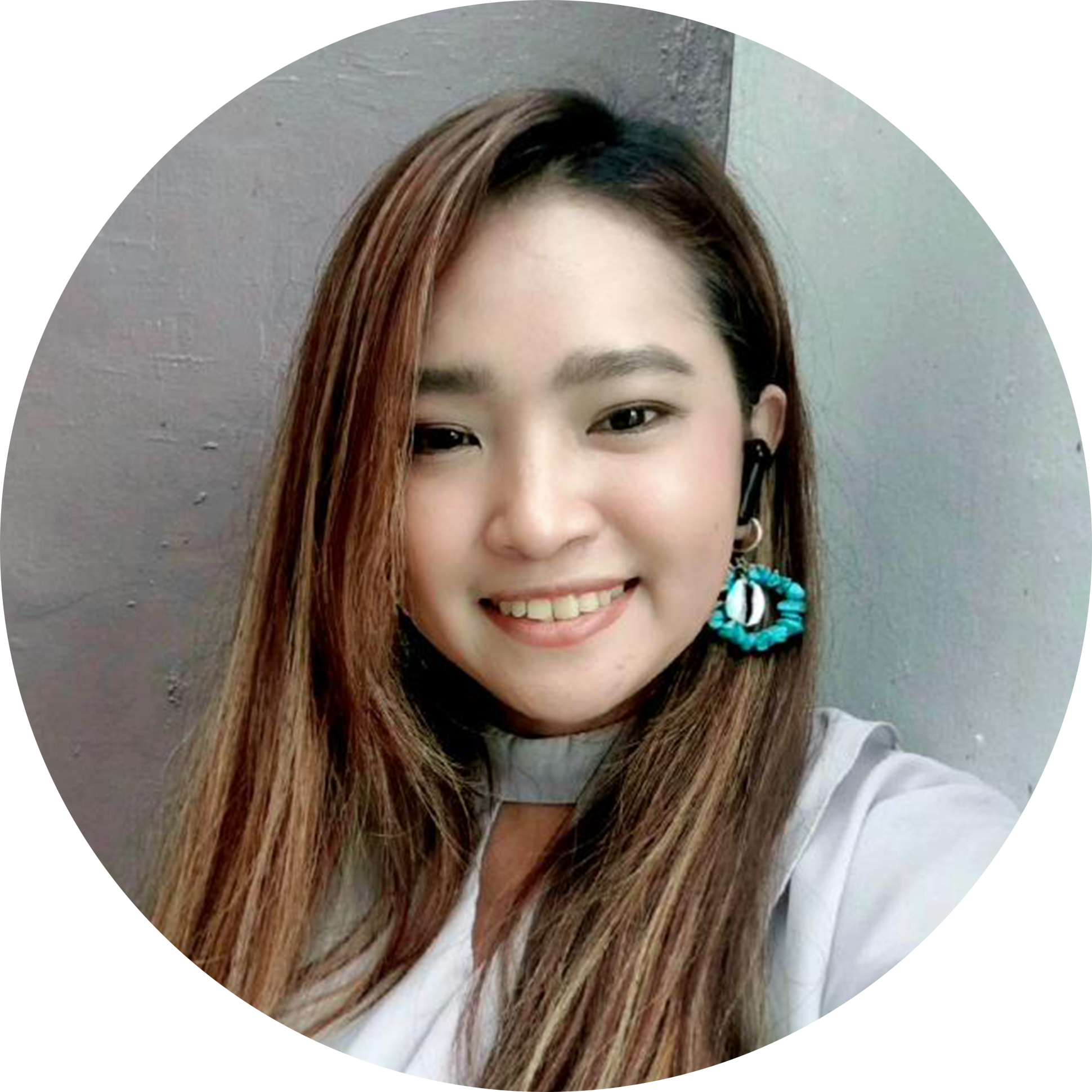 [Speaker Notes: Logos for those w existing contractors]
DEPARTMENT OF TRANSPORTATION
ROAD TRANSPORT AND INFRASTRUCTURE
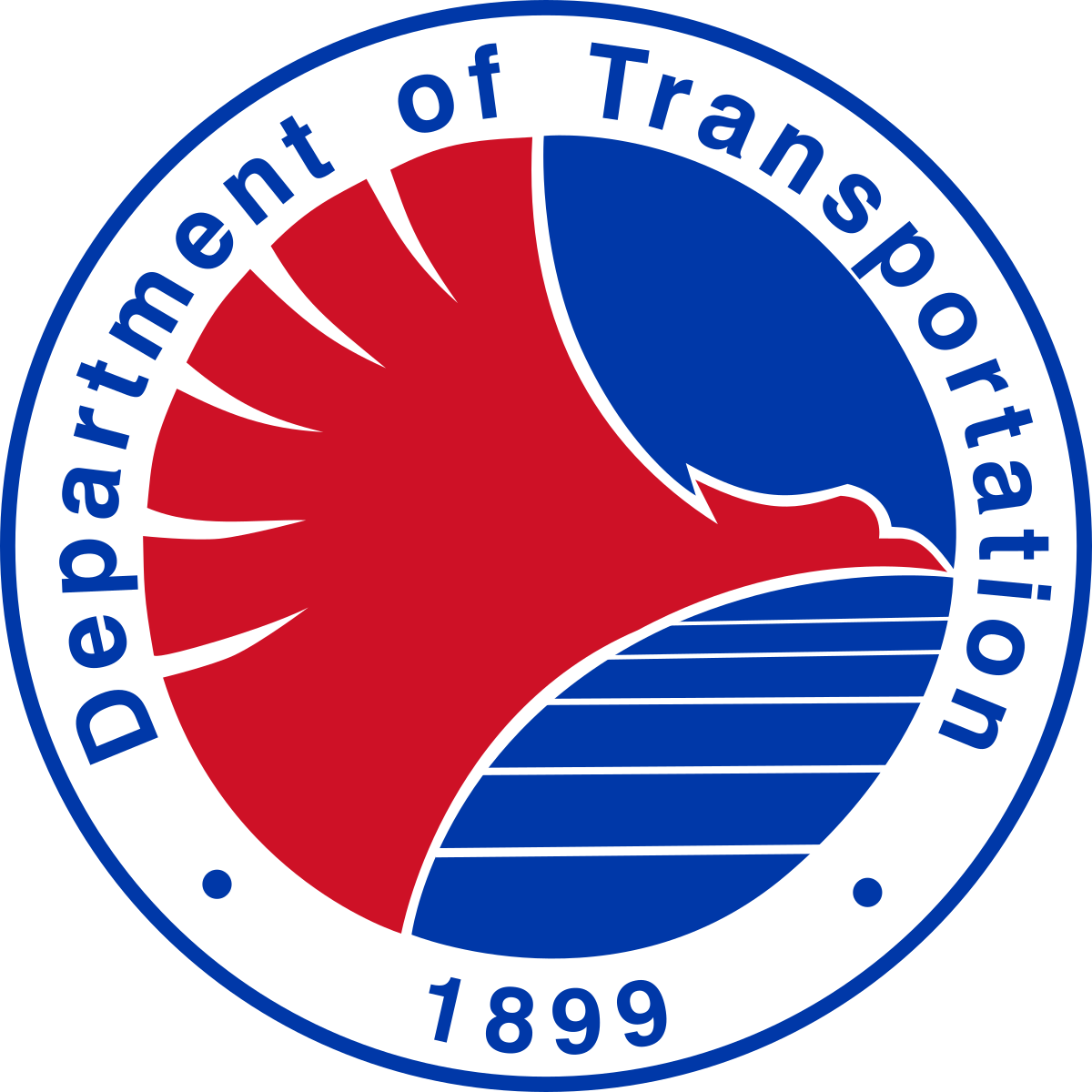 THANK YOU